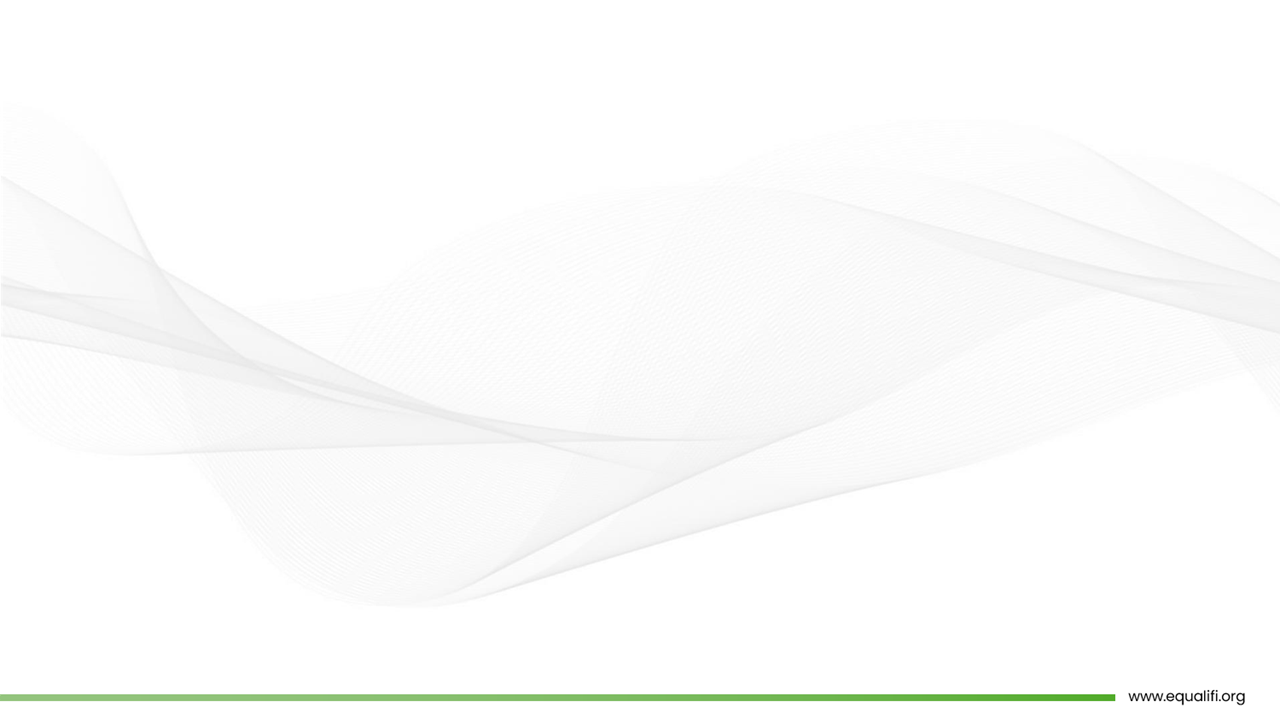 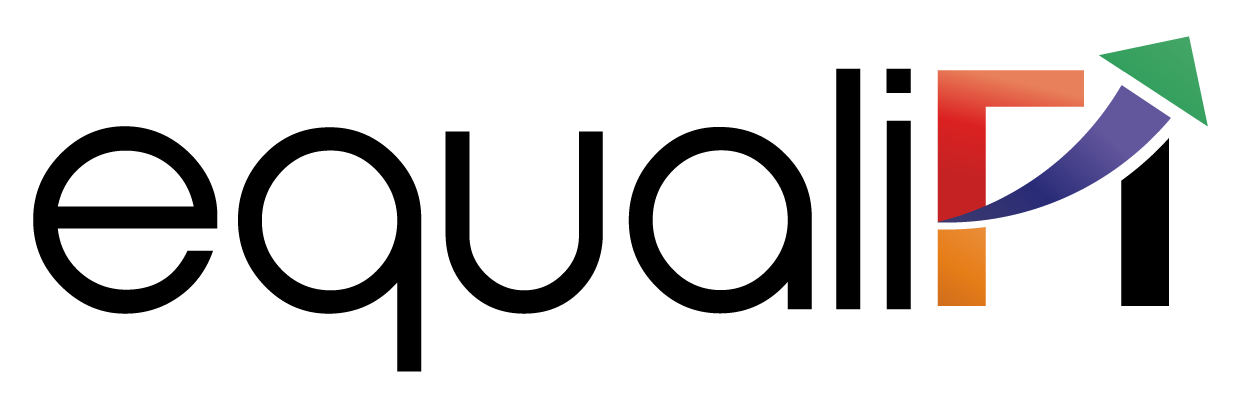 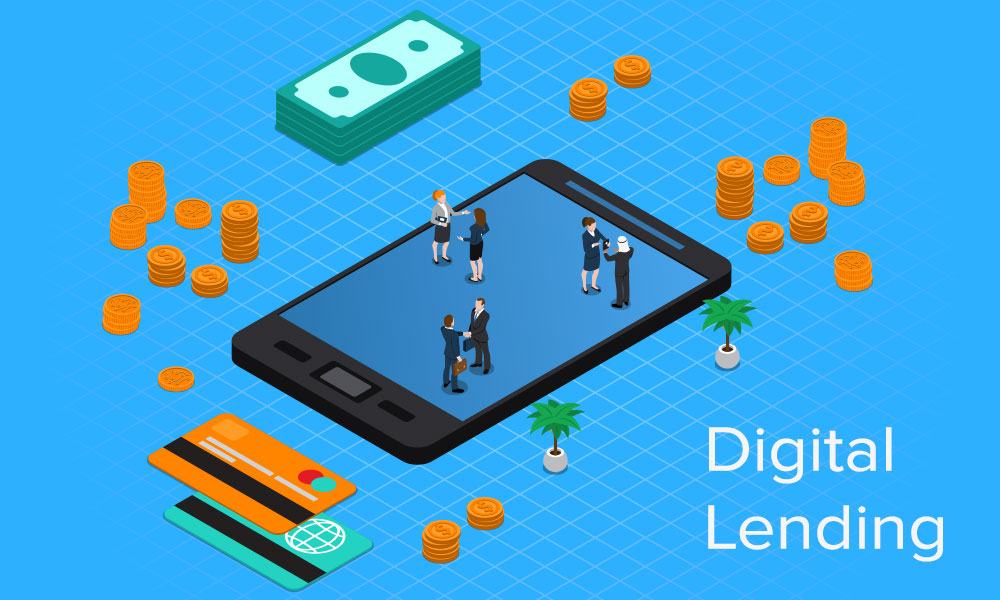 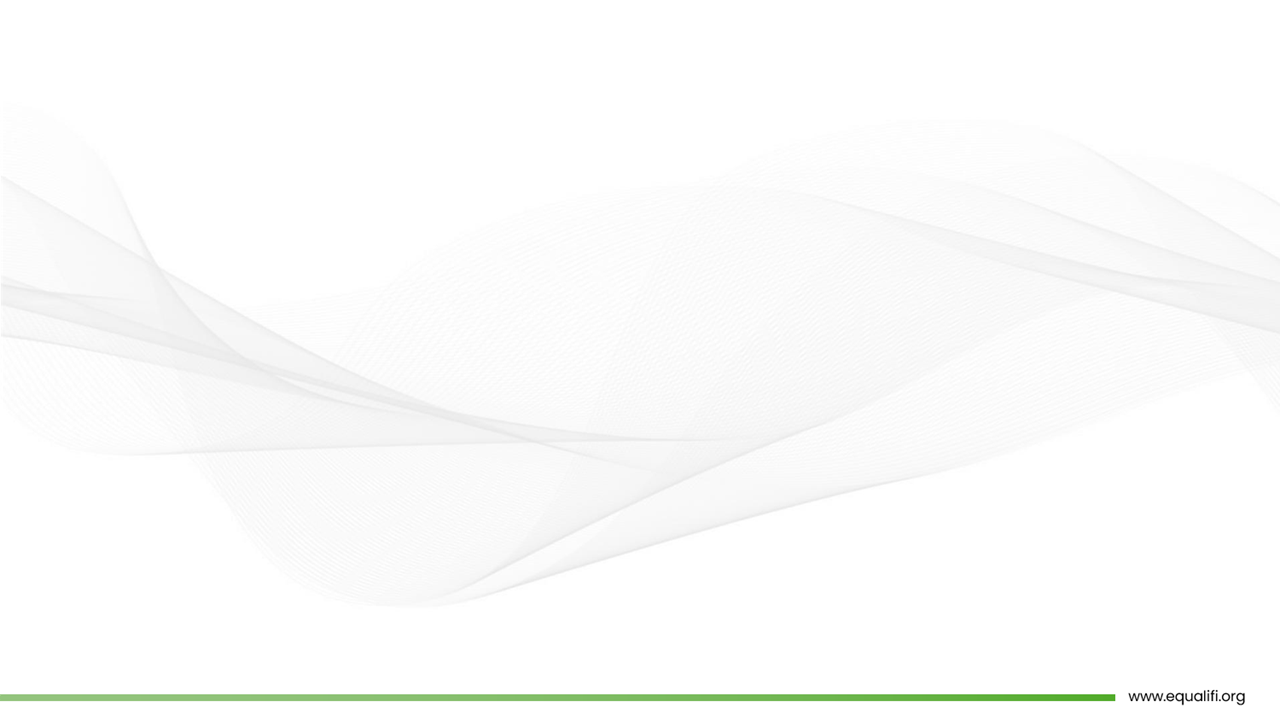 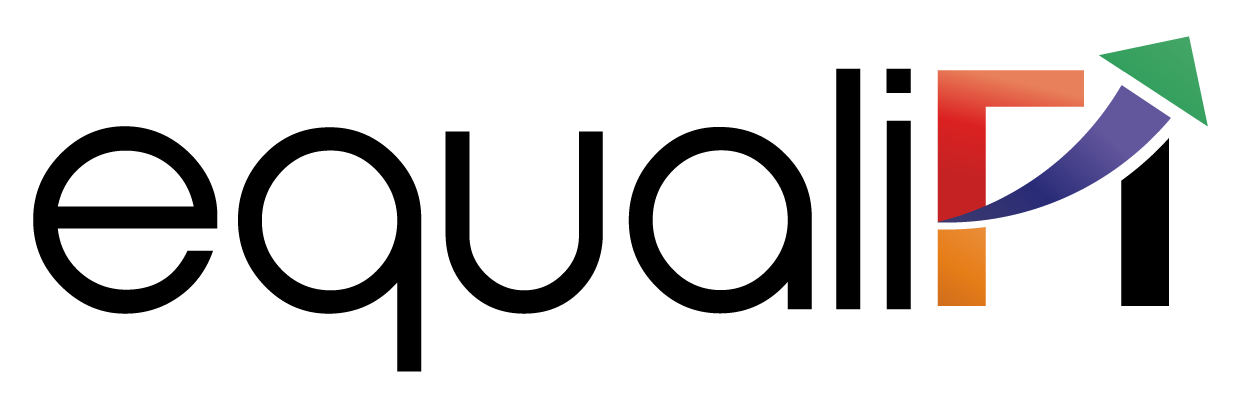 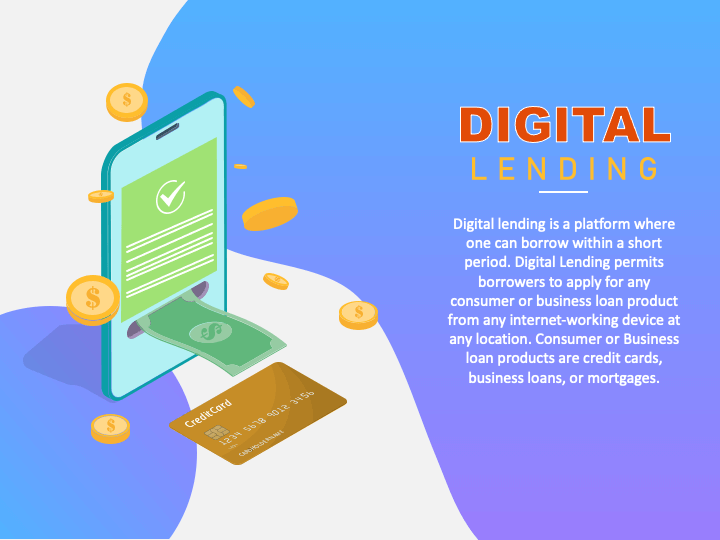 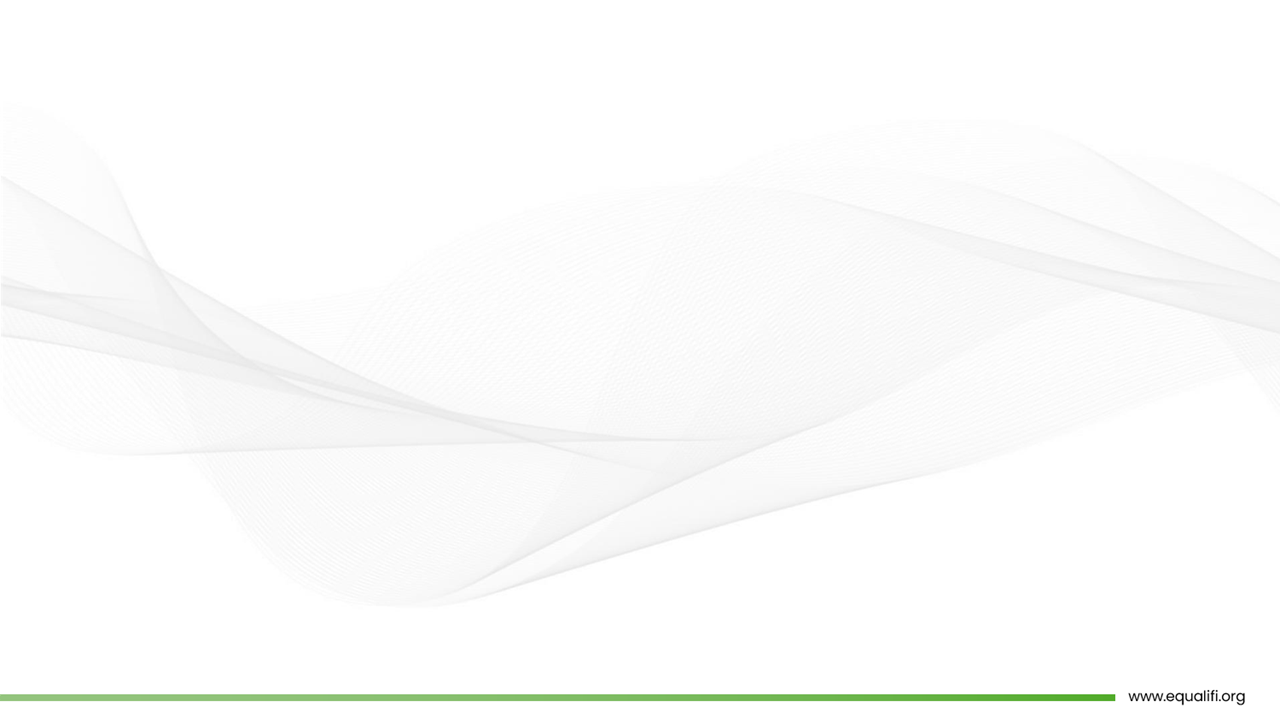 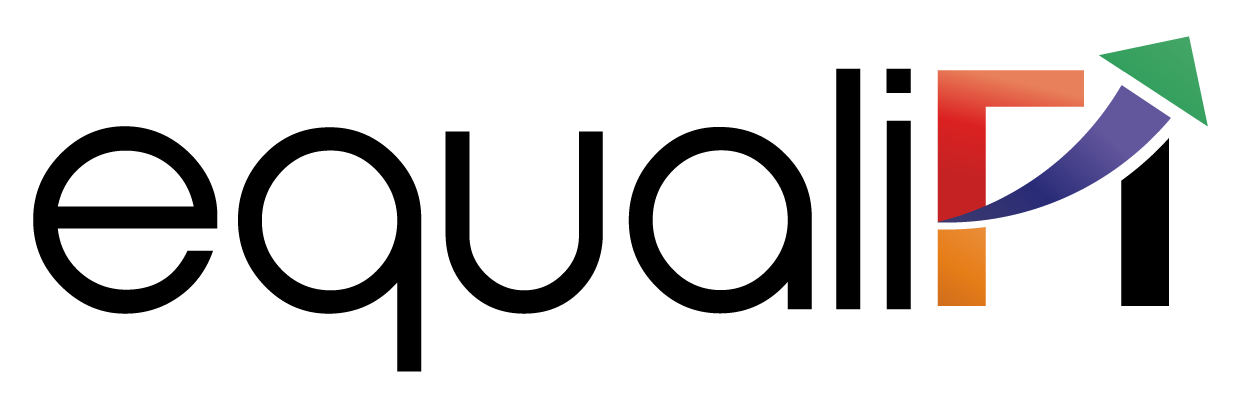 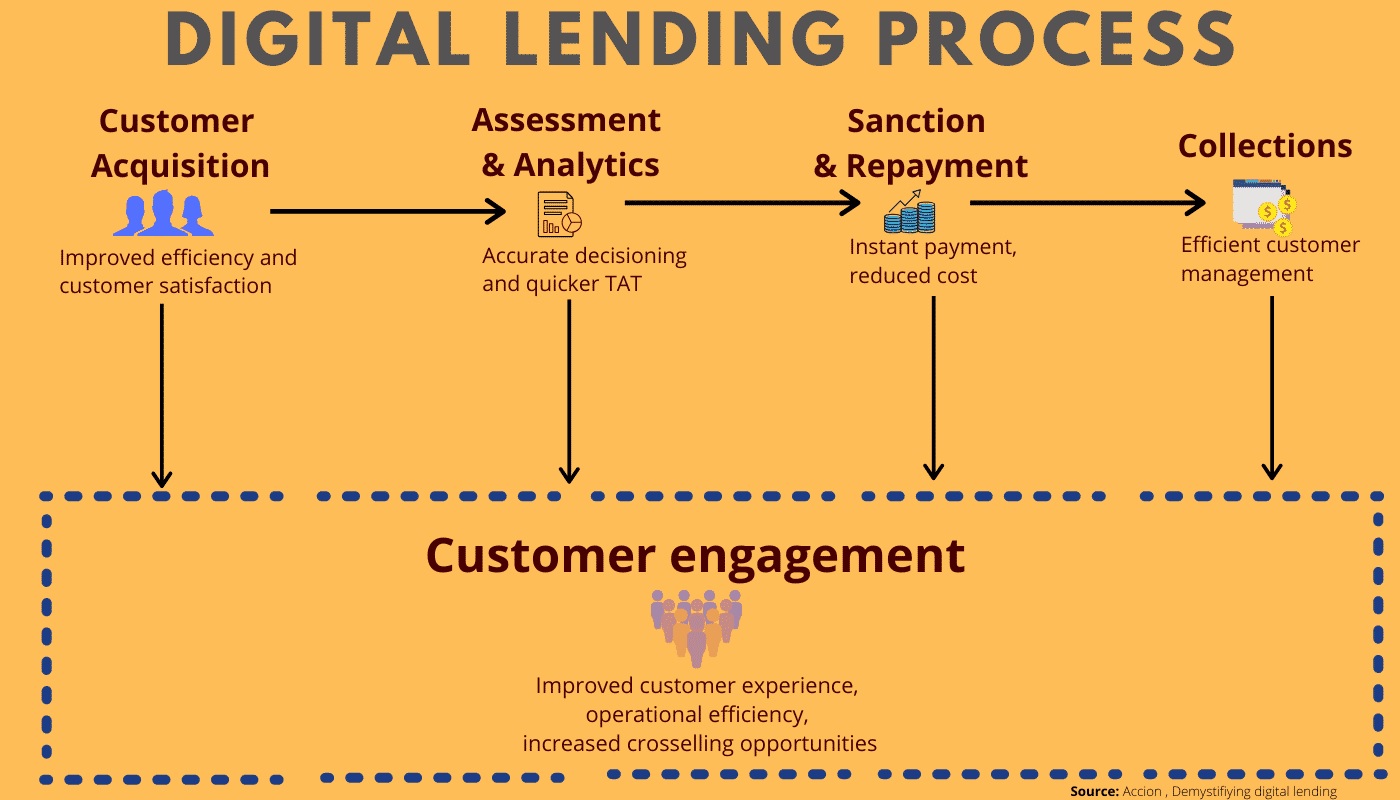 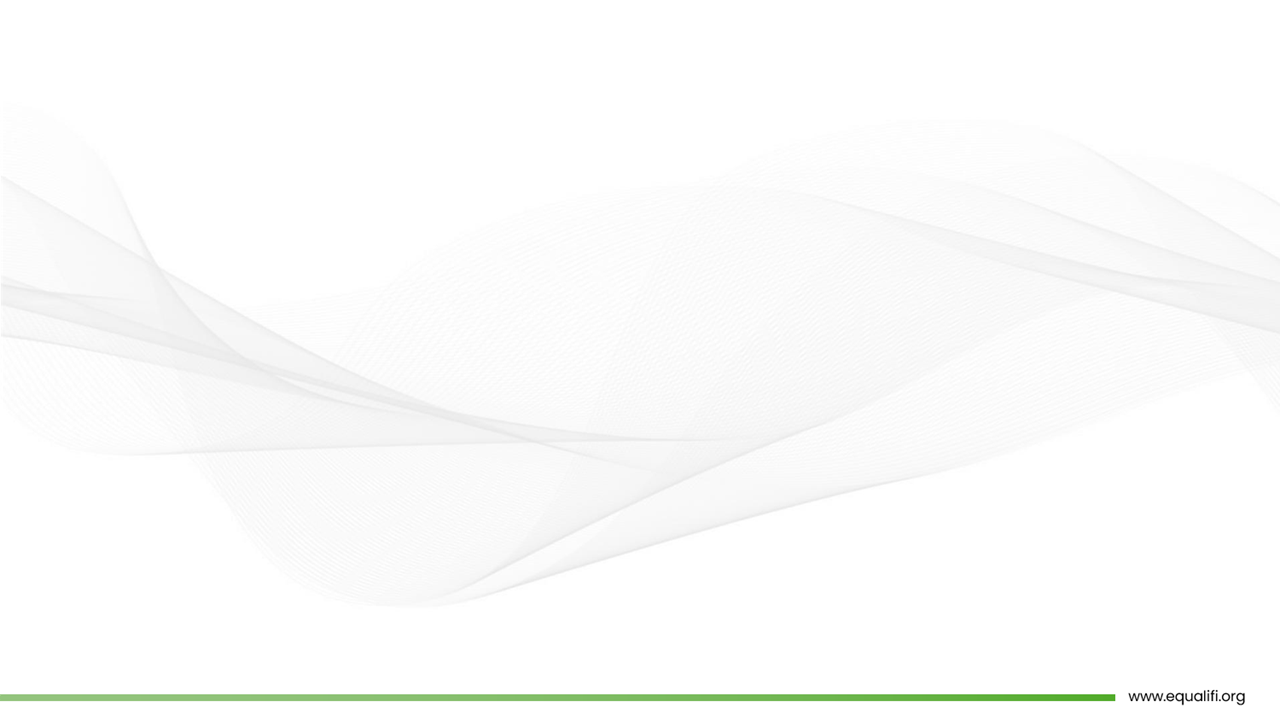 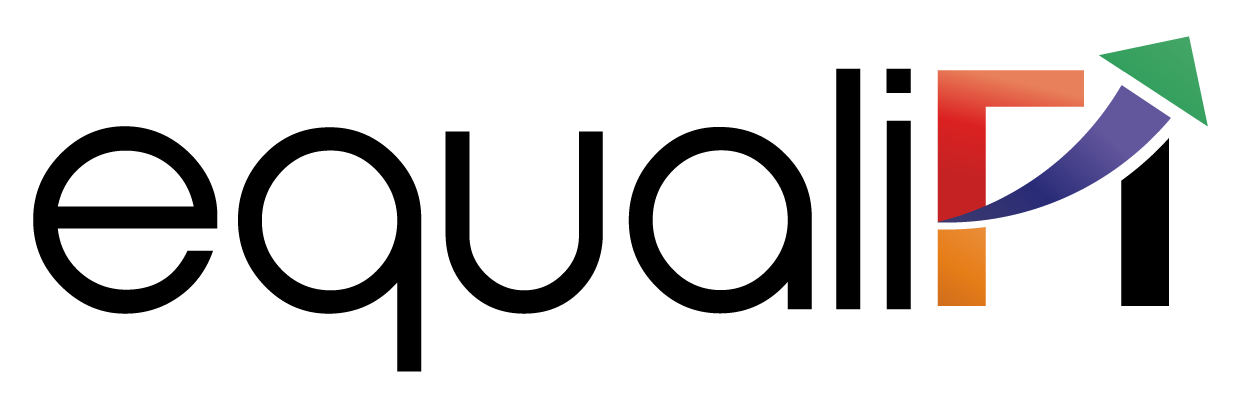 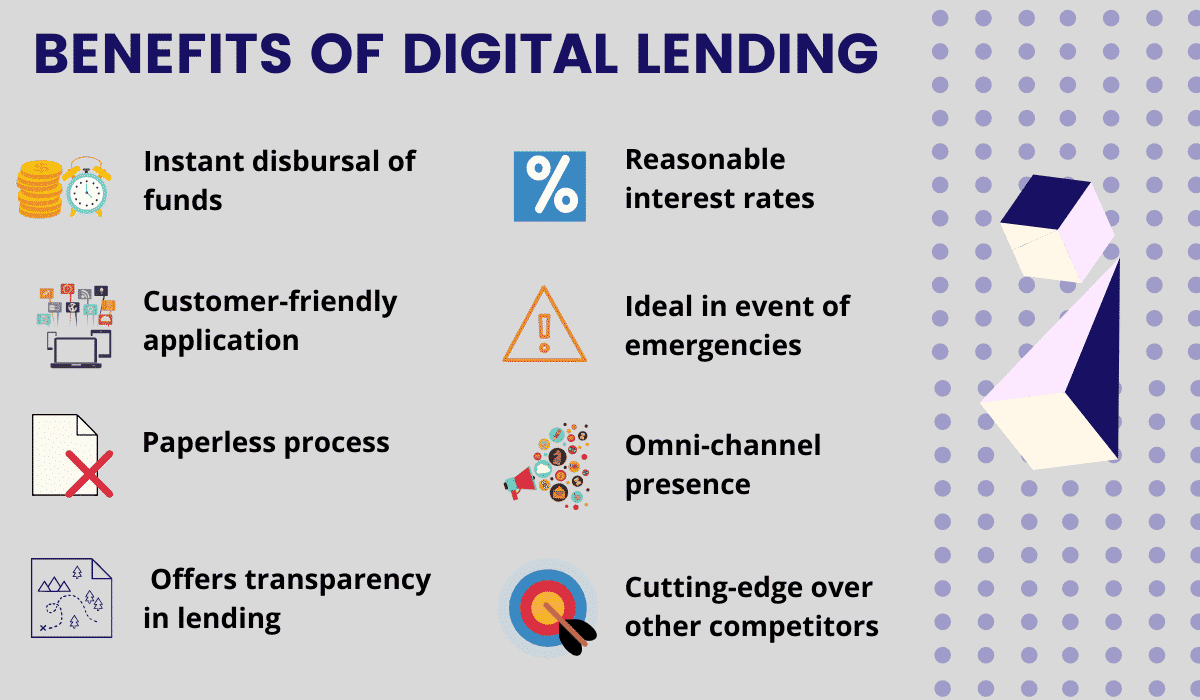 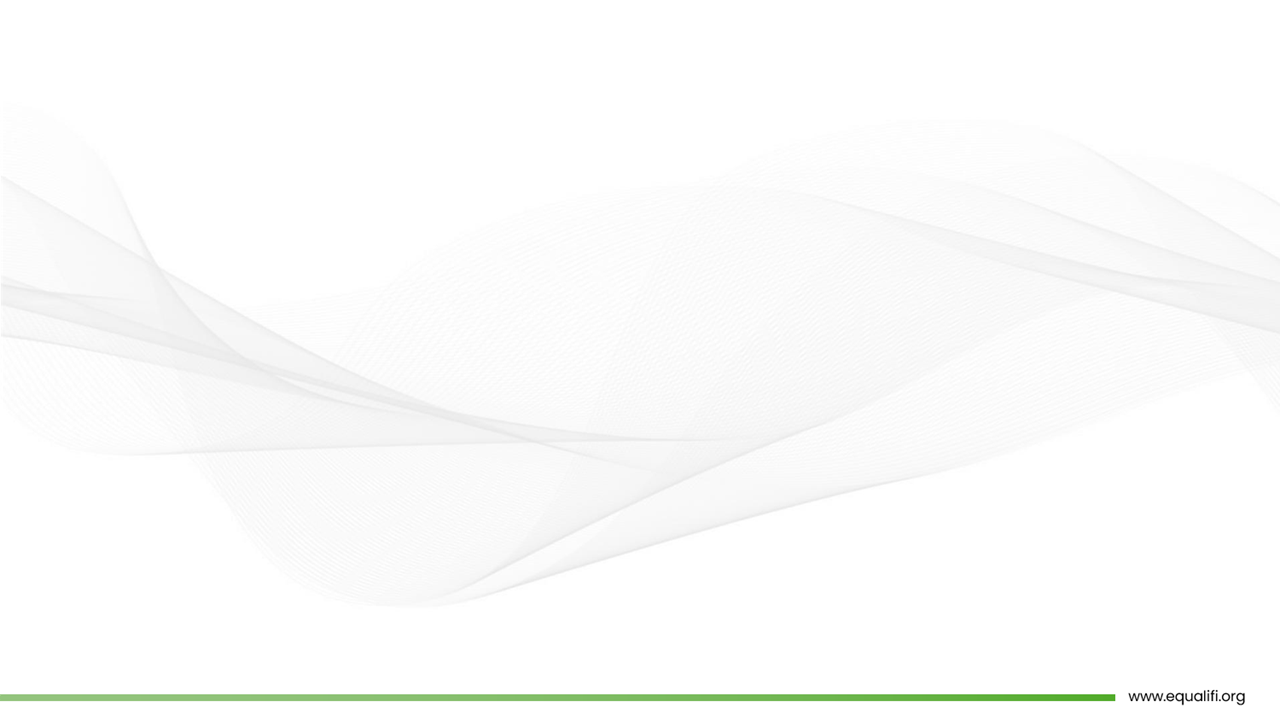 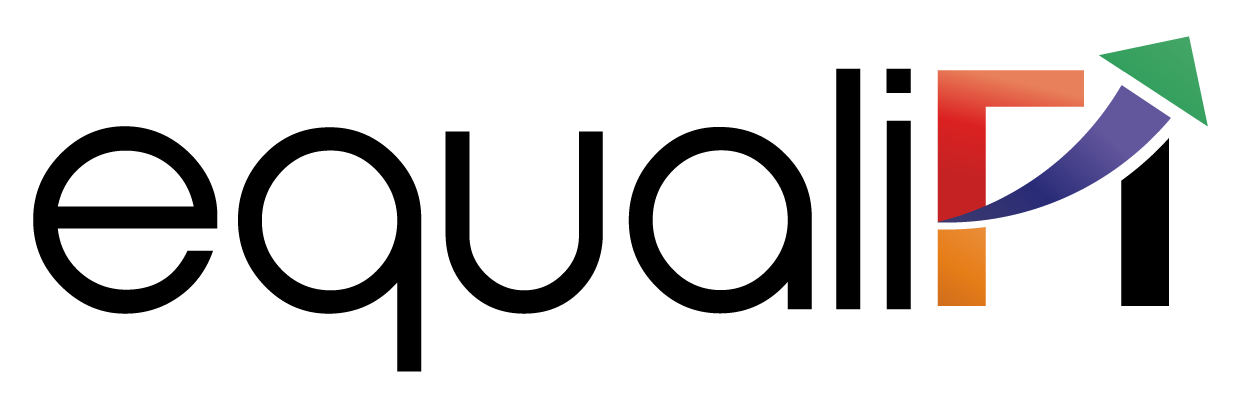 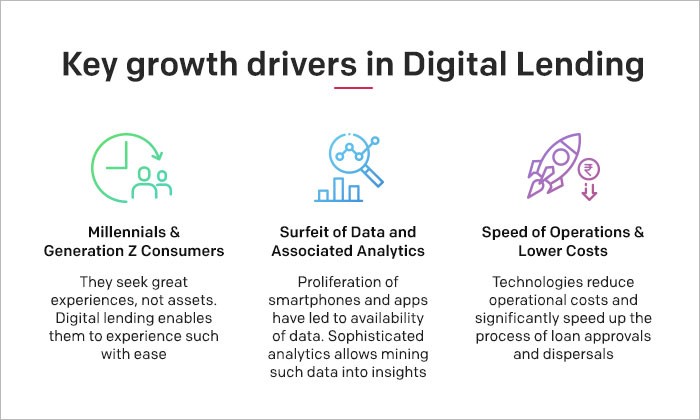 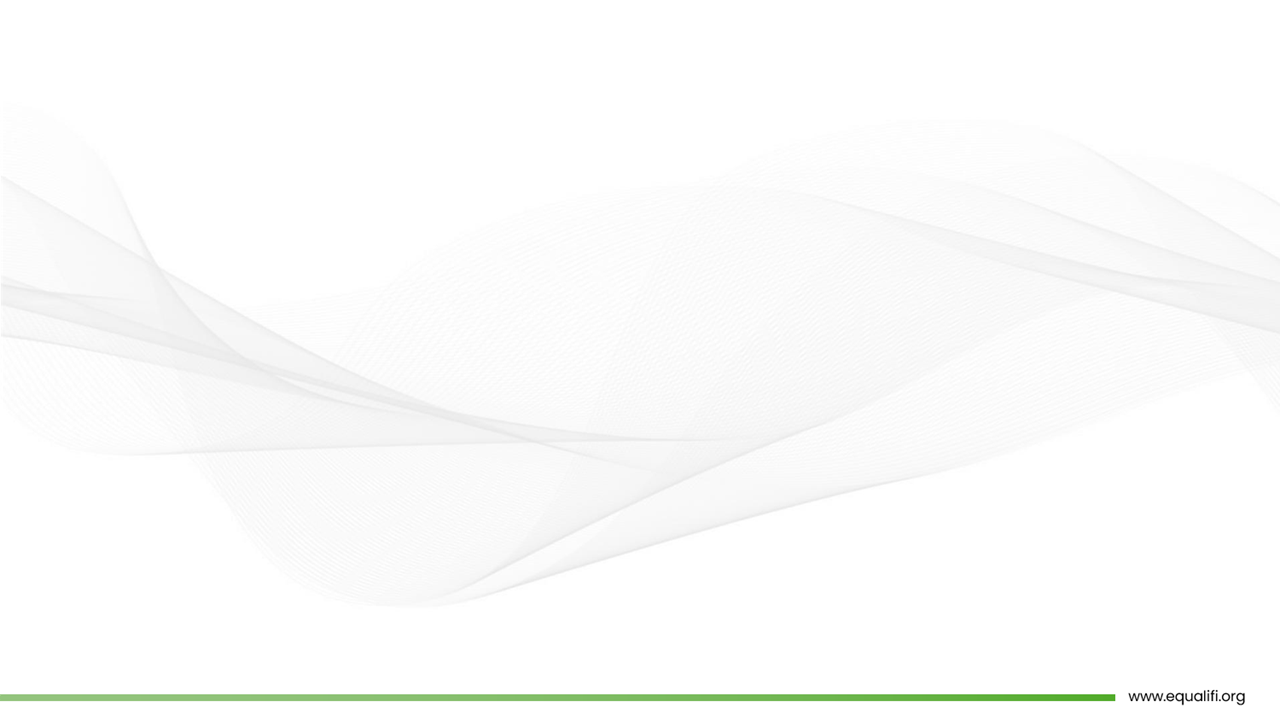 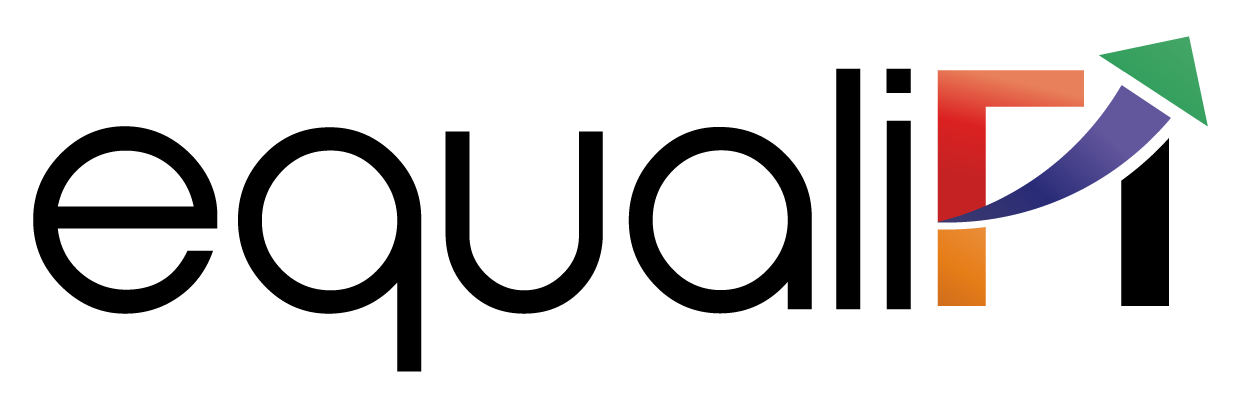 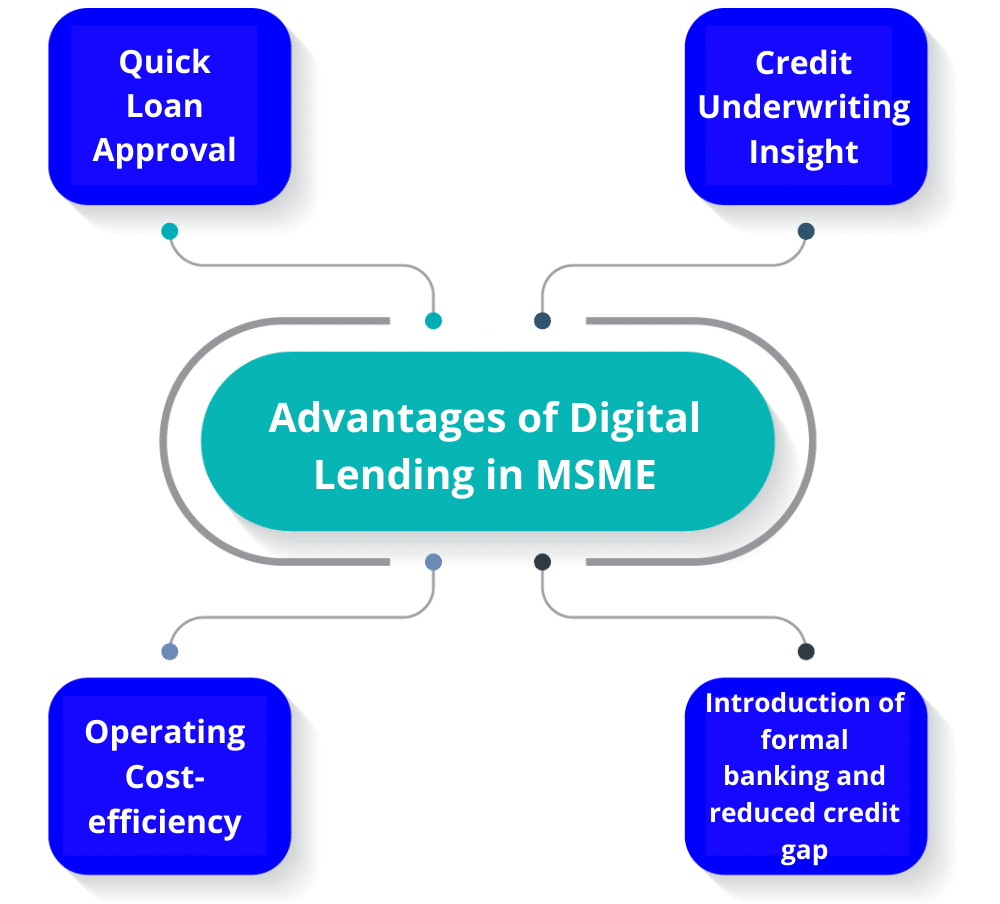 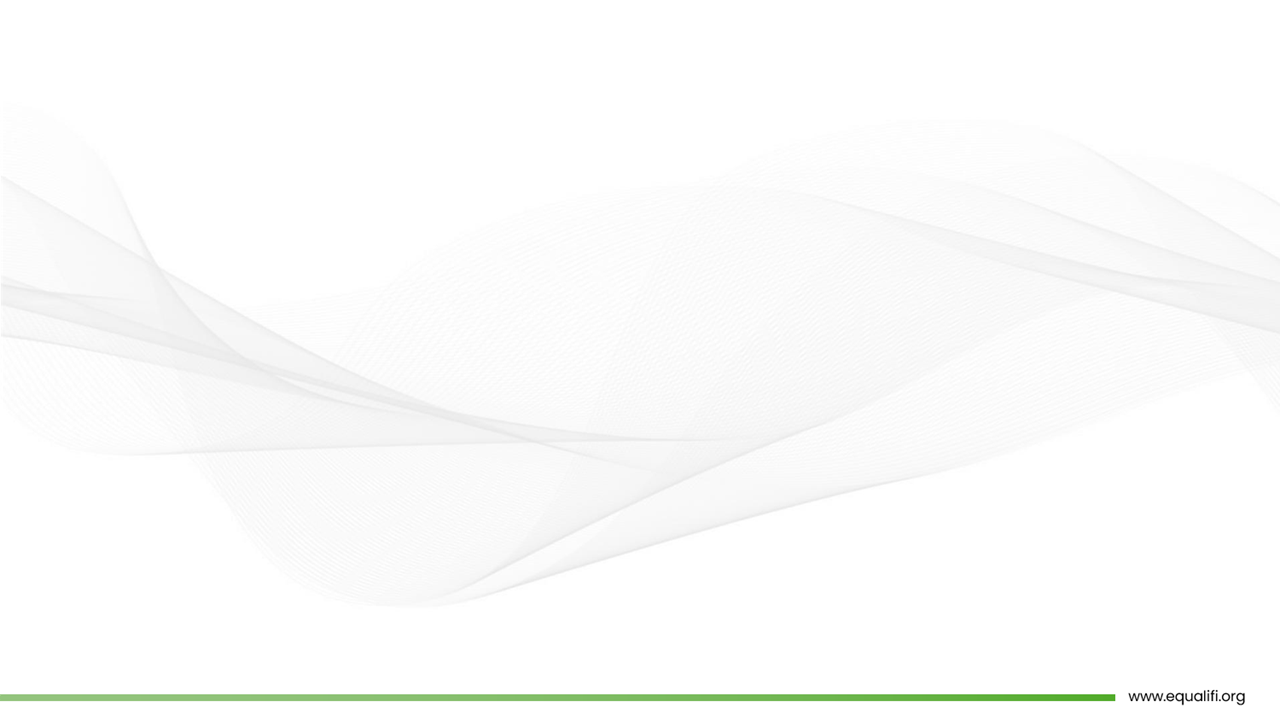 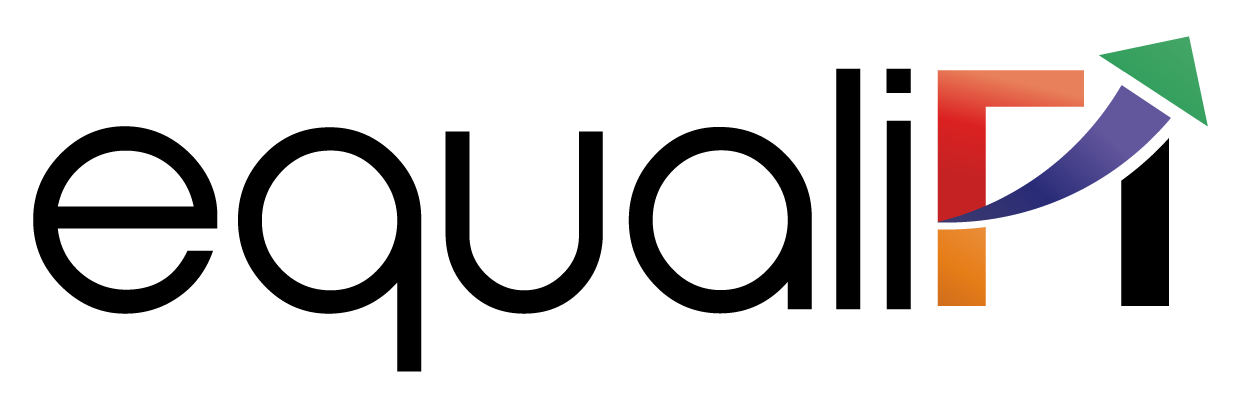 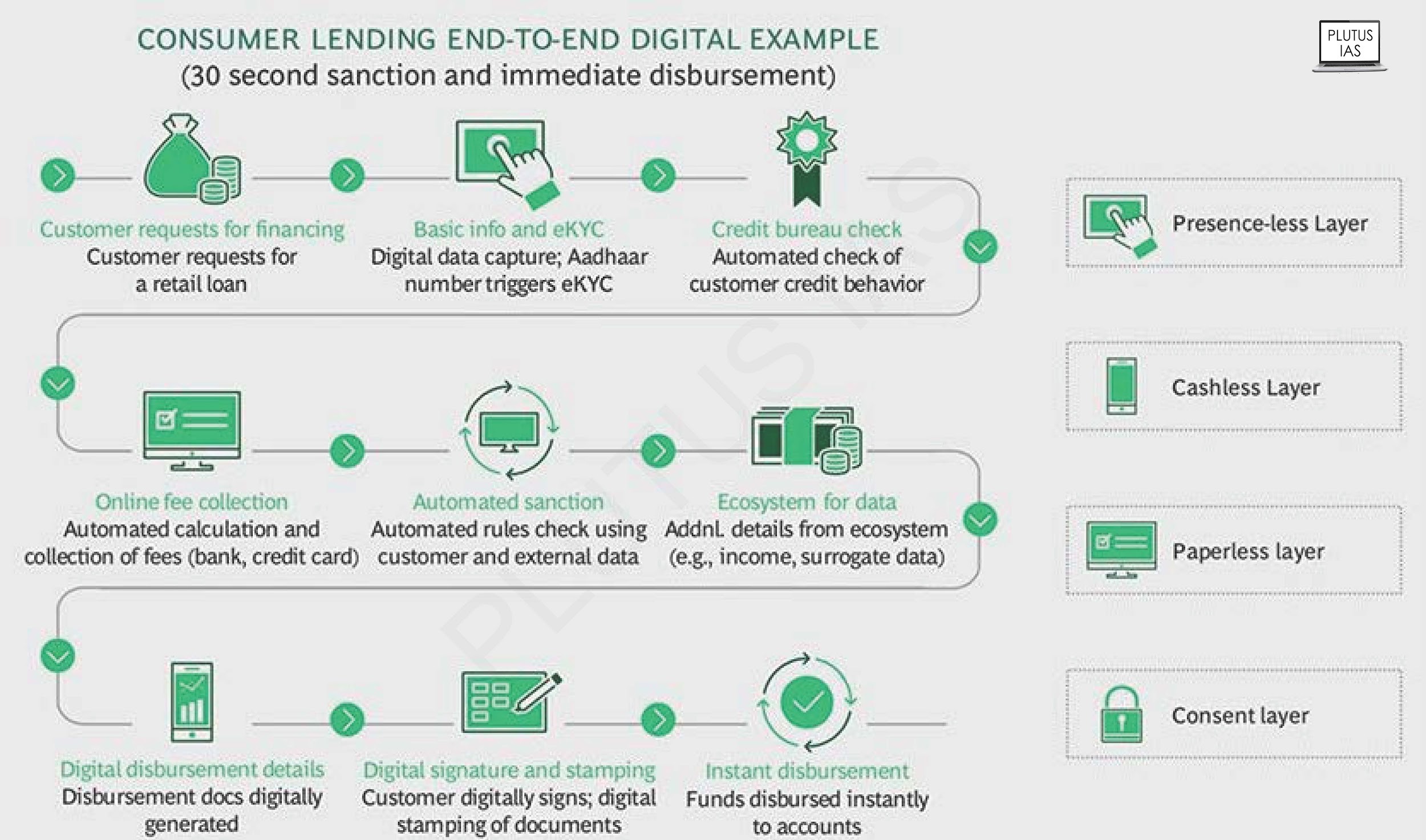 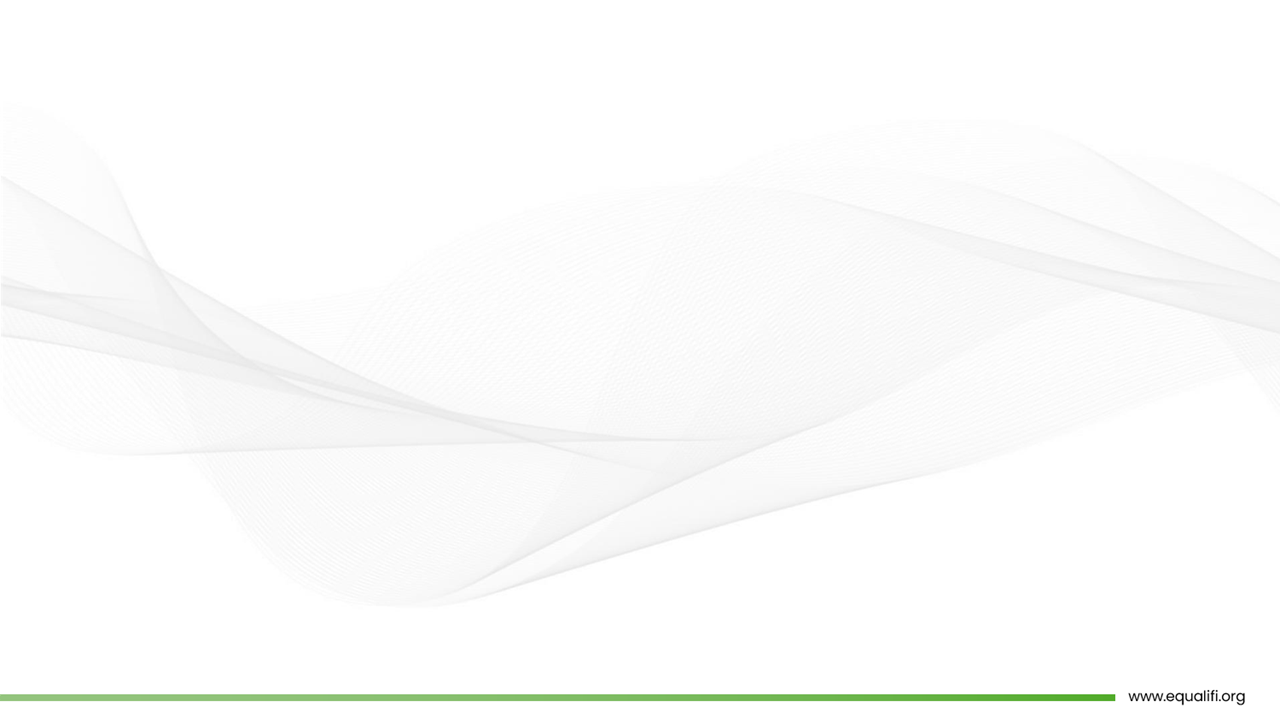 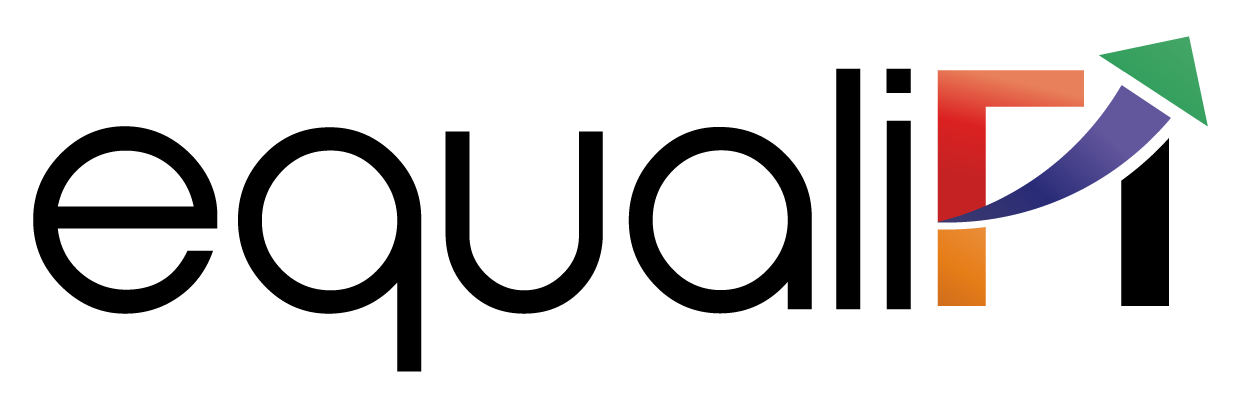 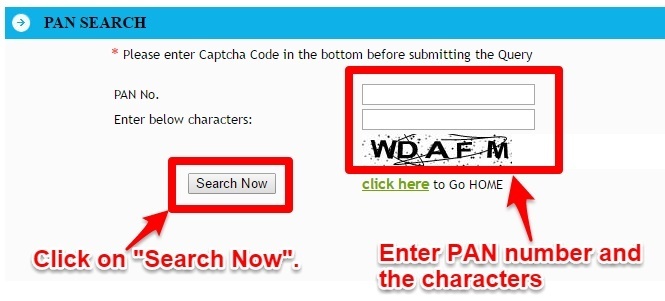 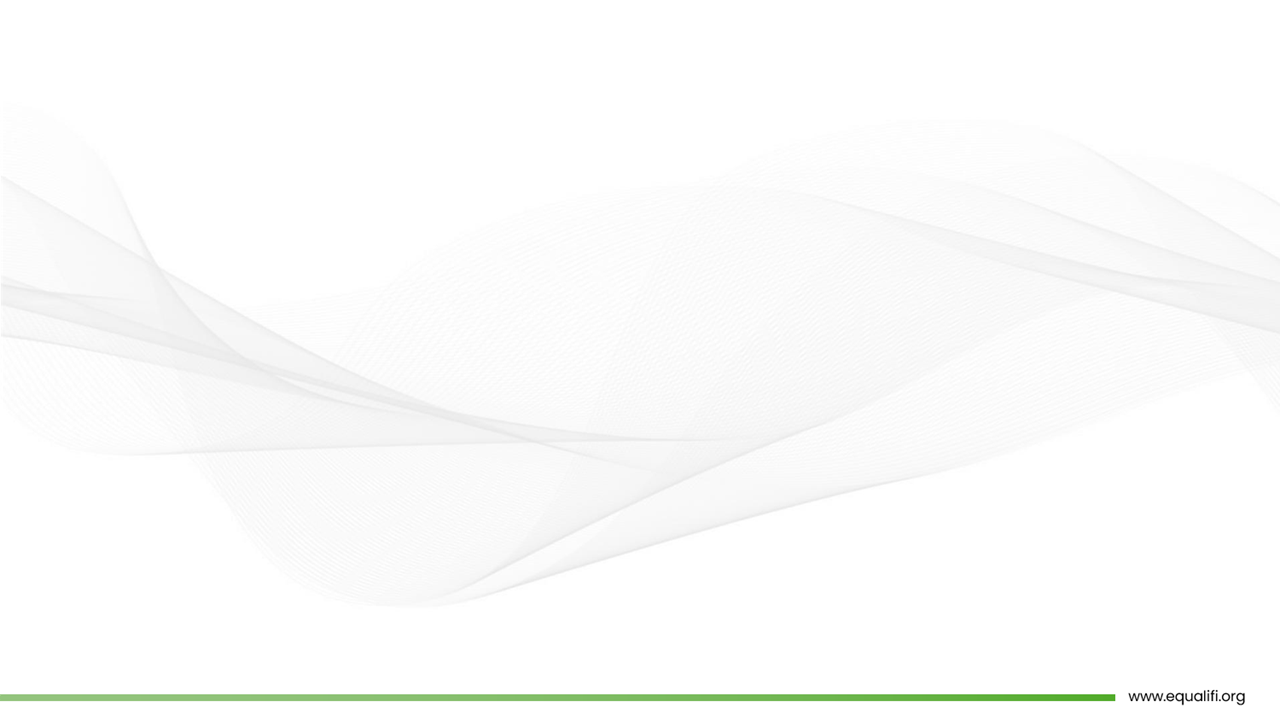 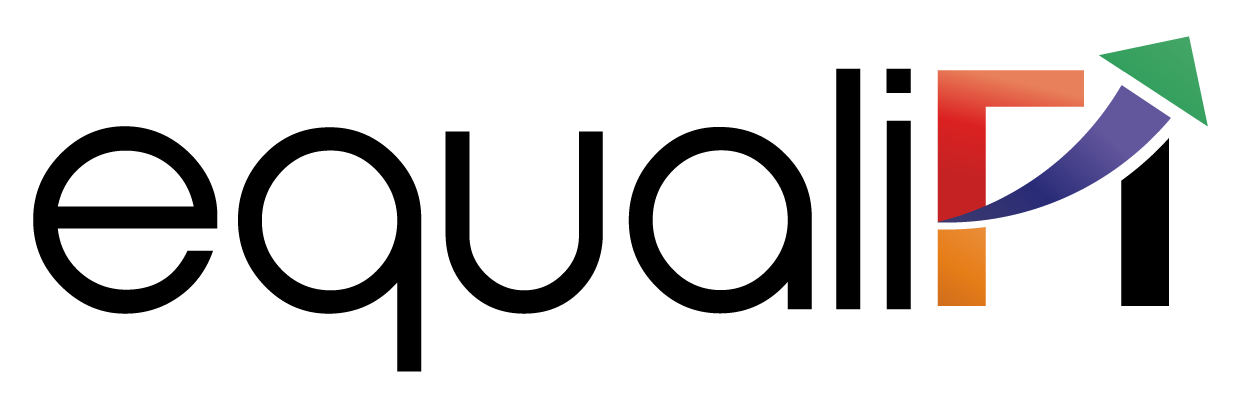 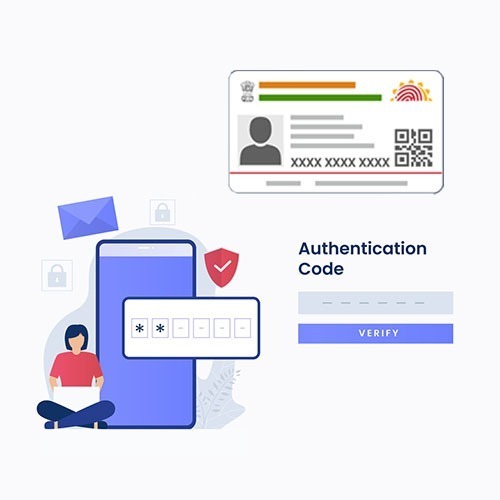 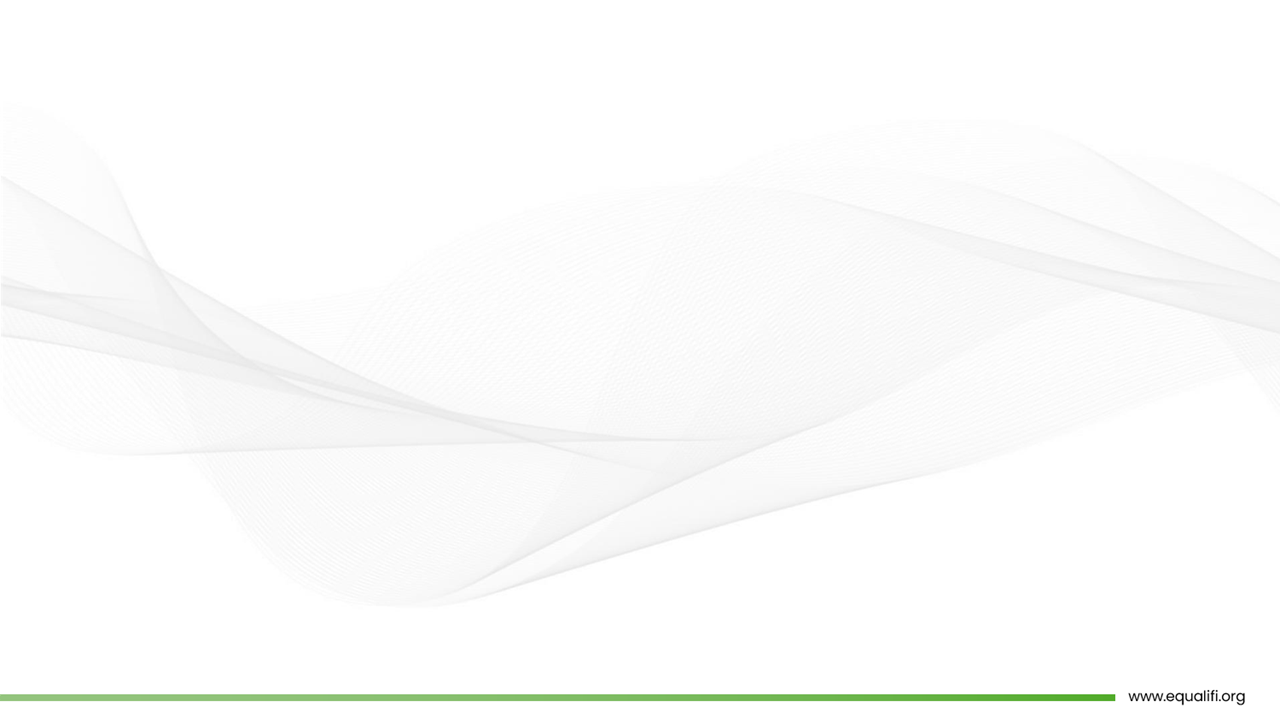 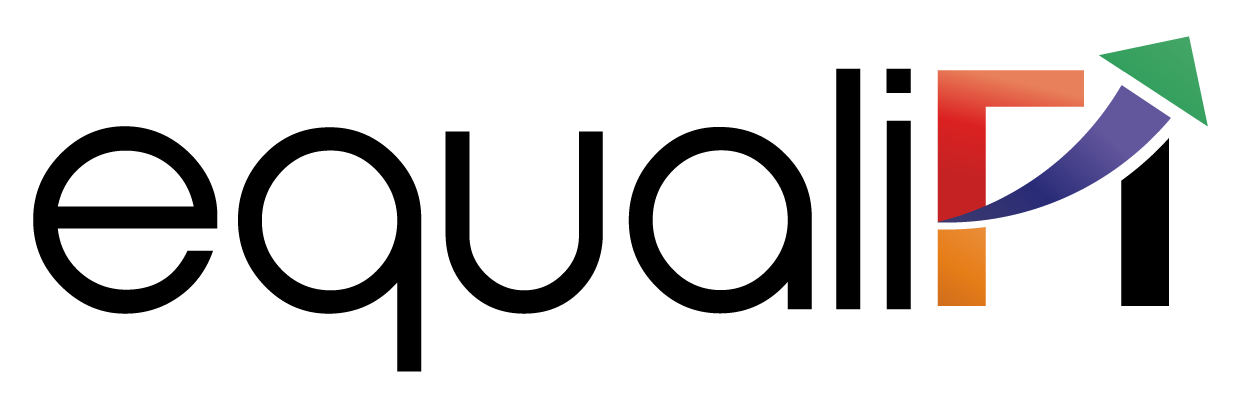 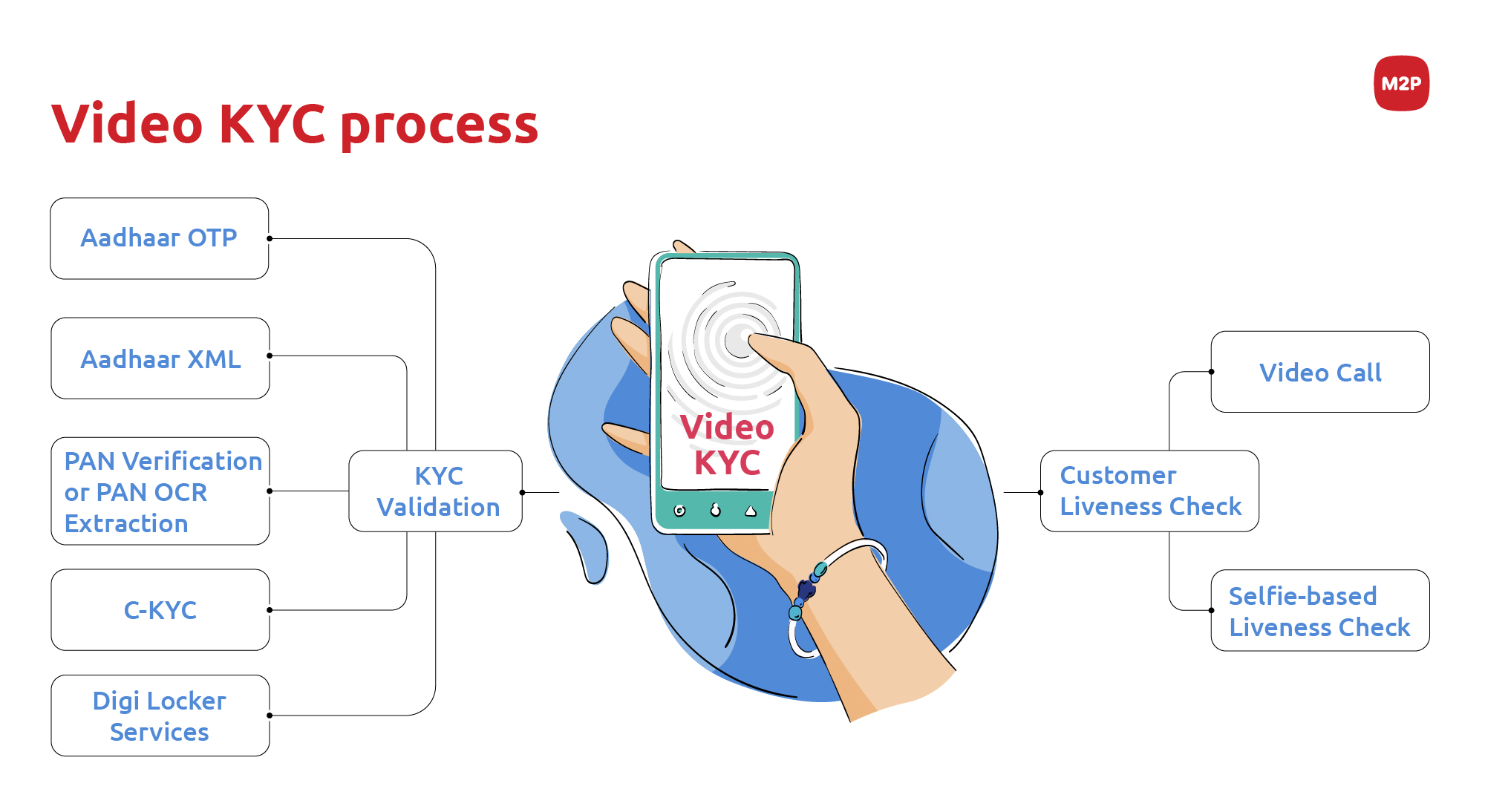 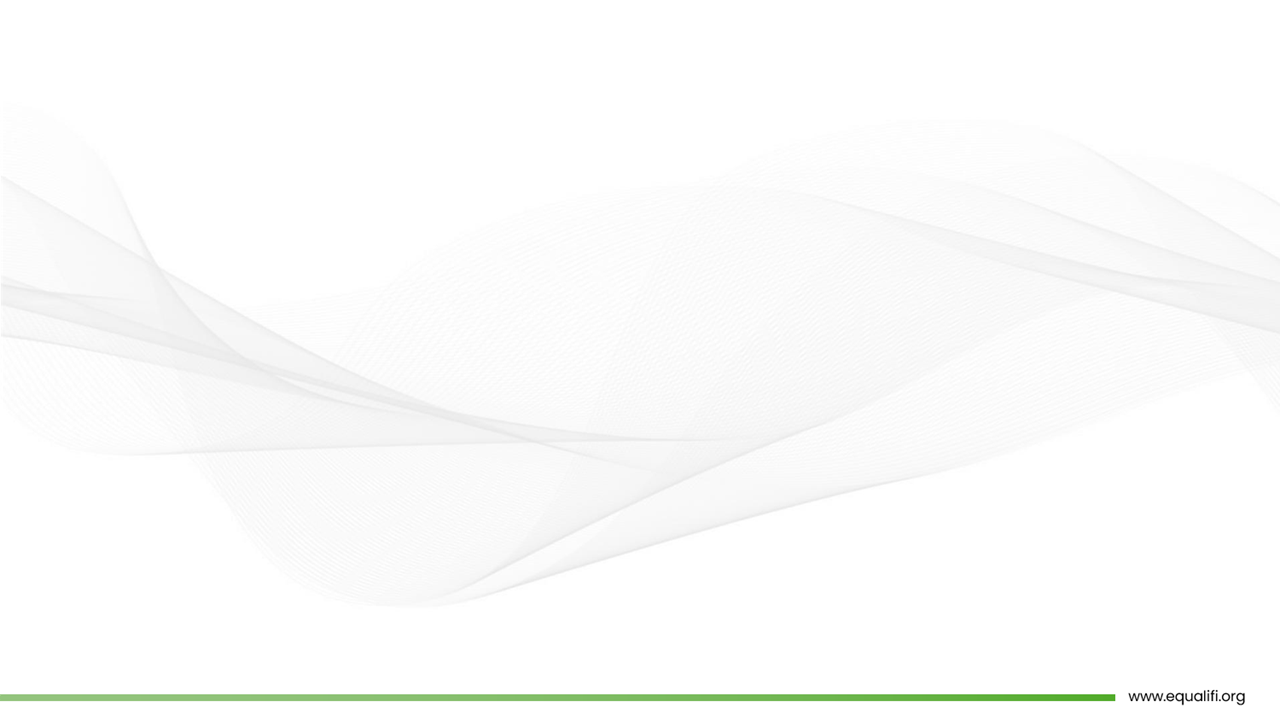 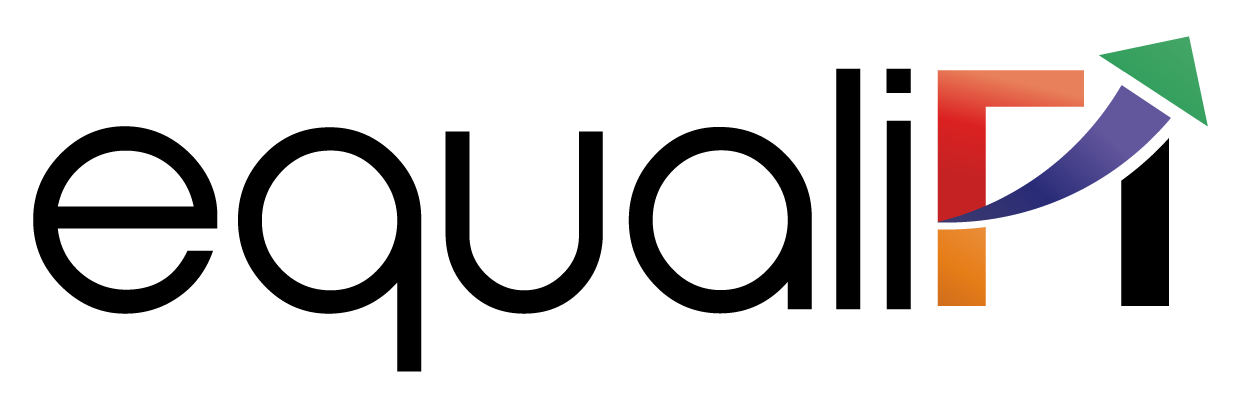 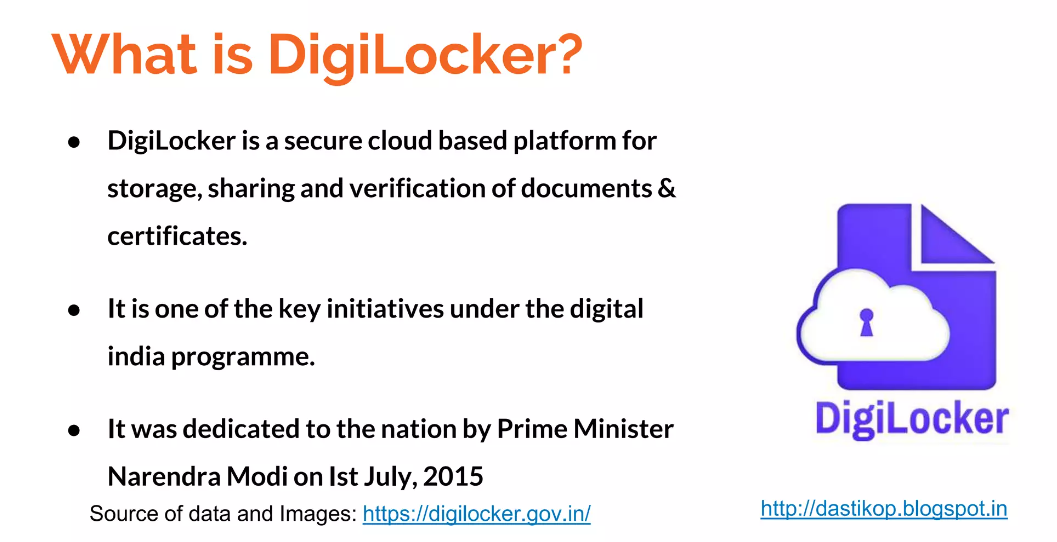 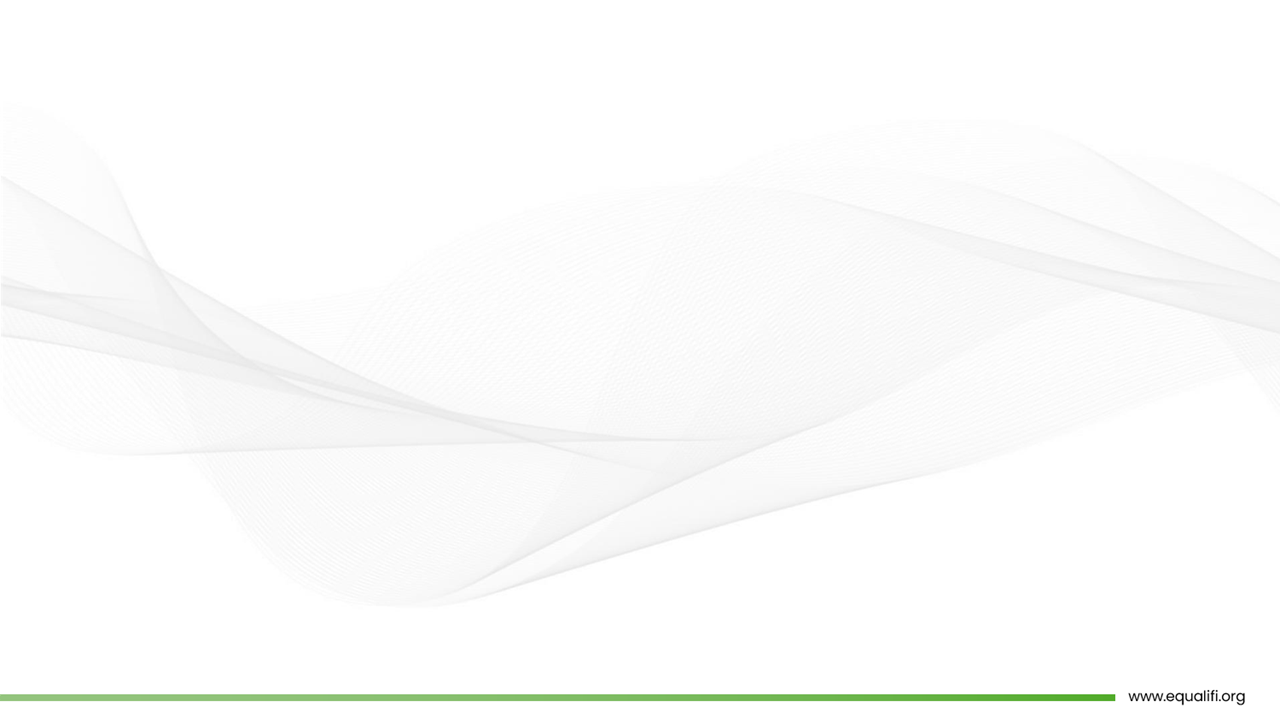 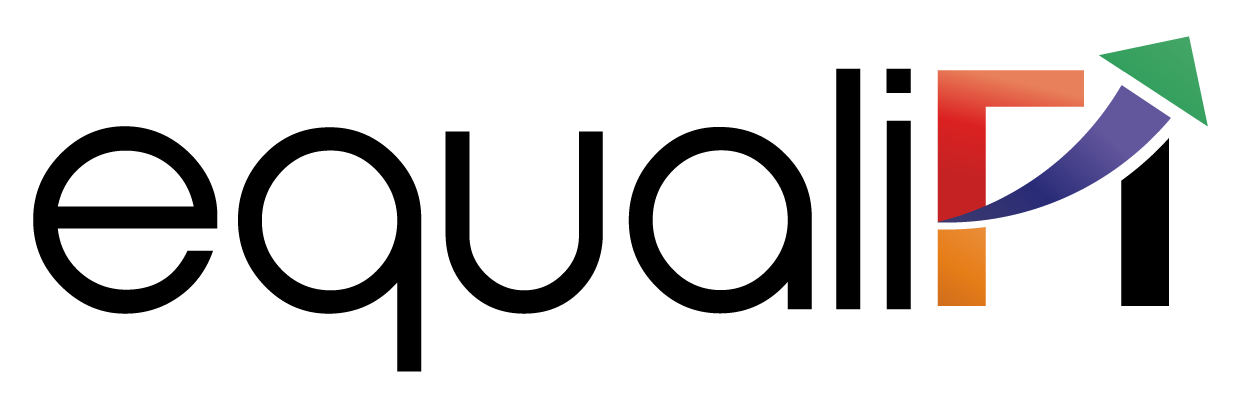 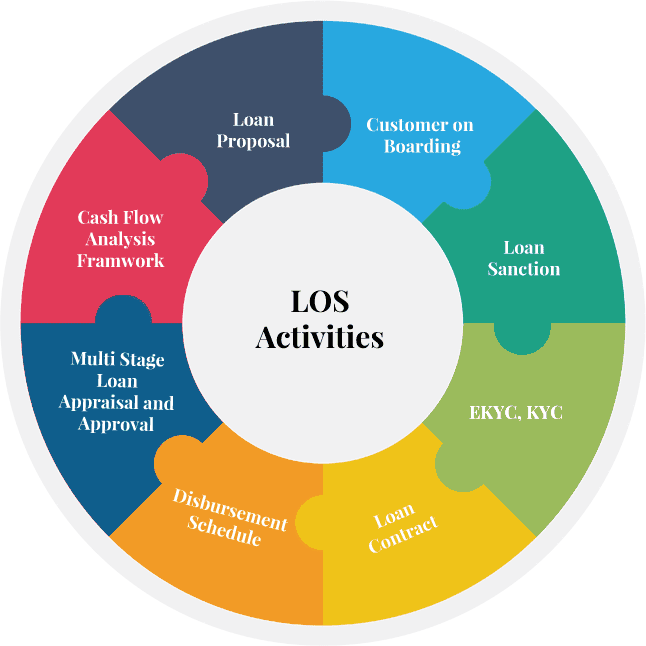 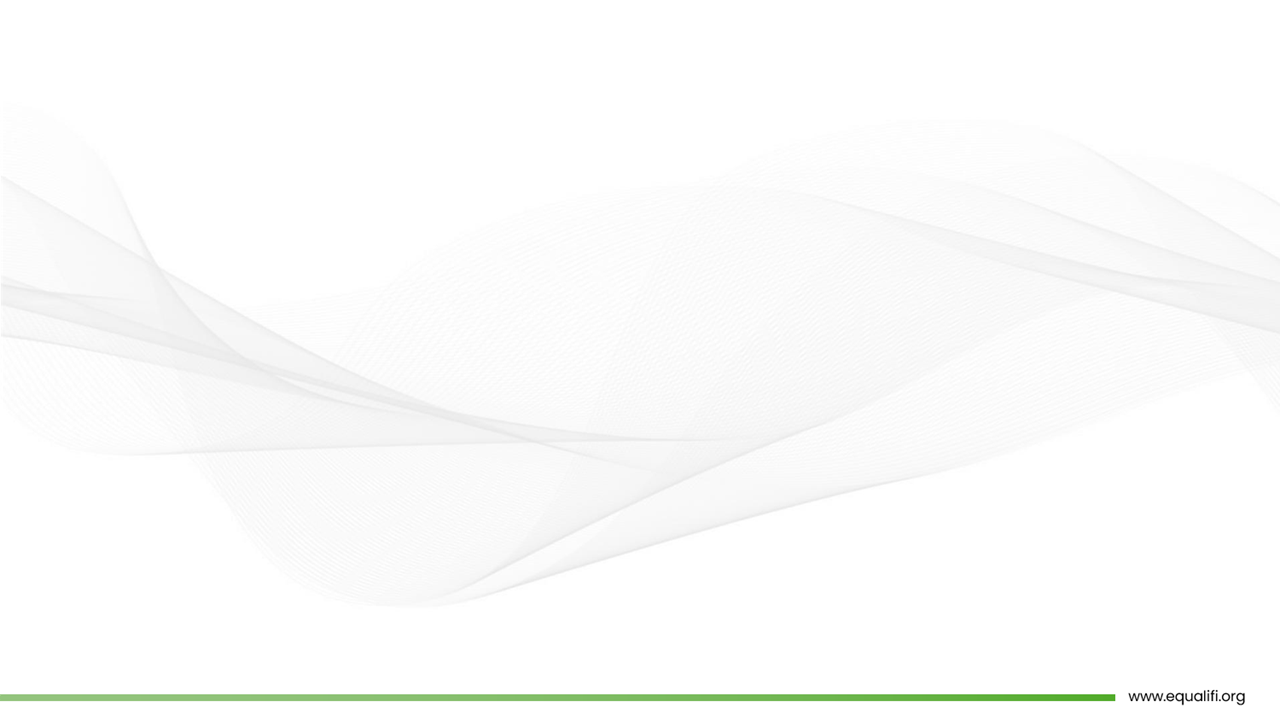 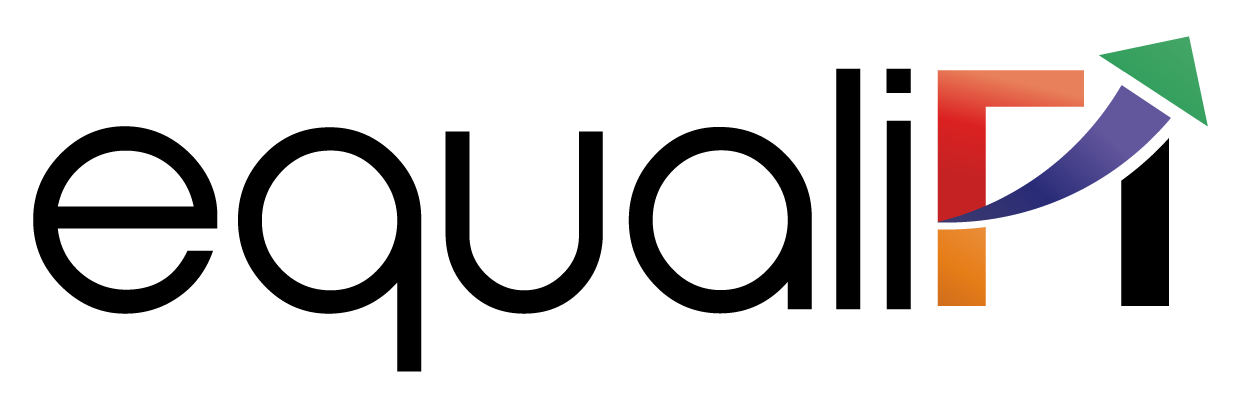 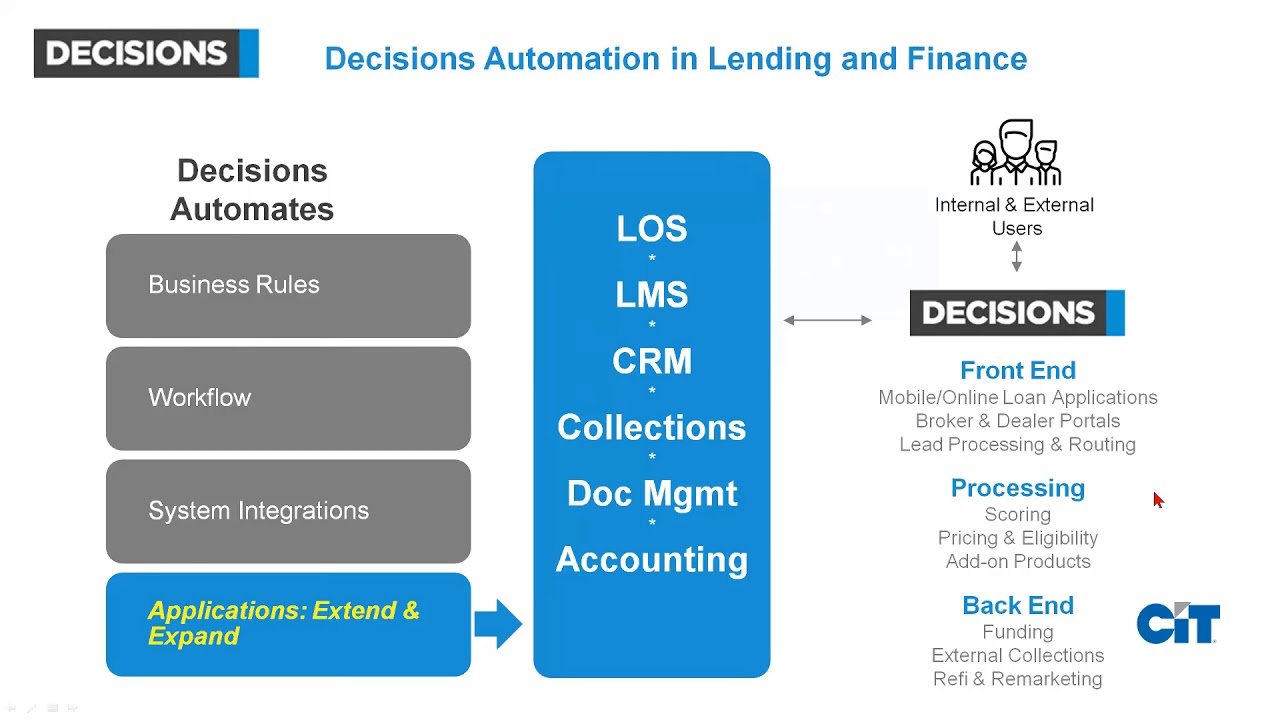 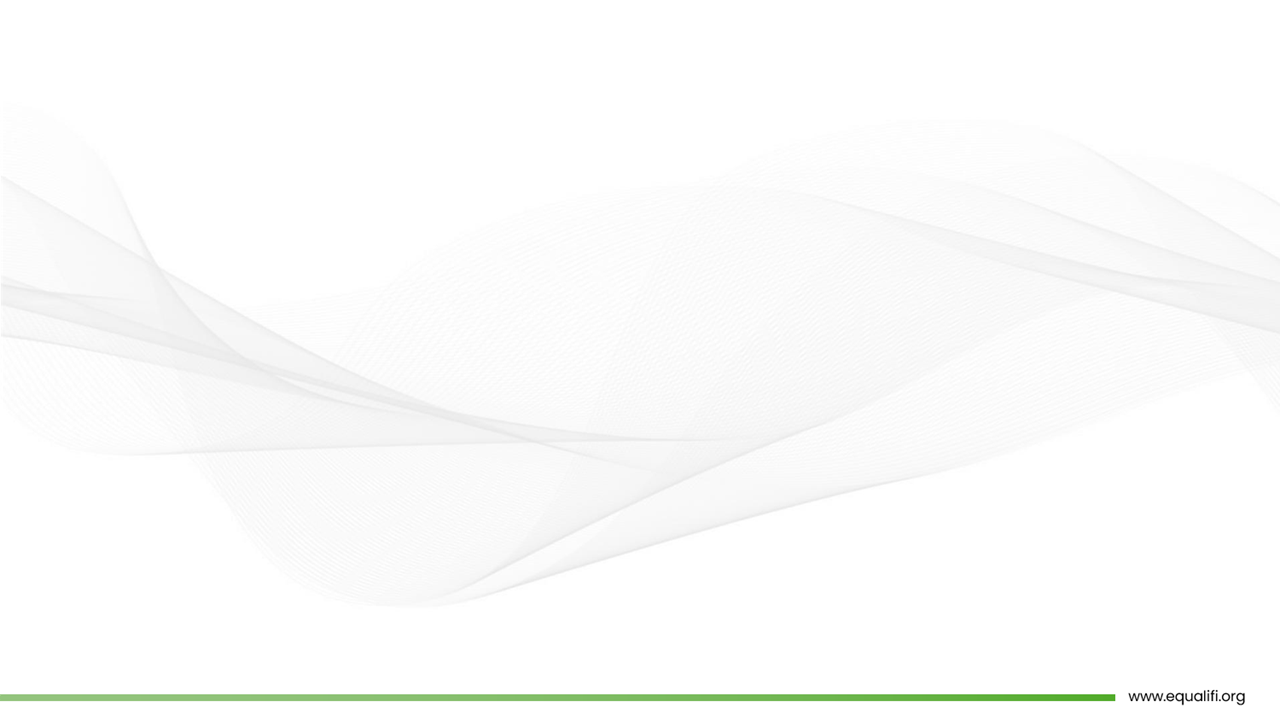 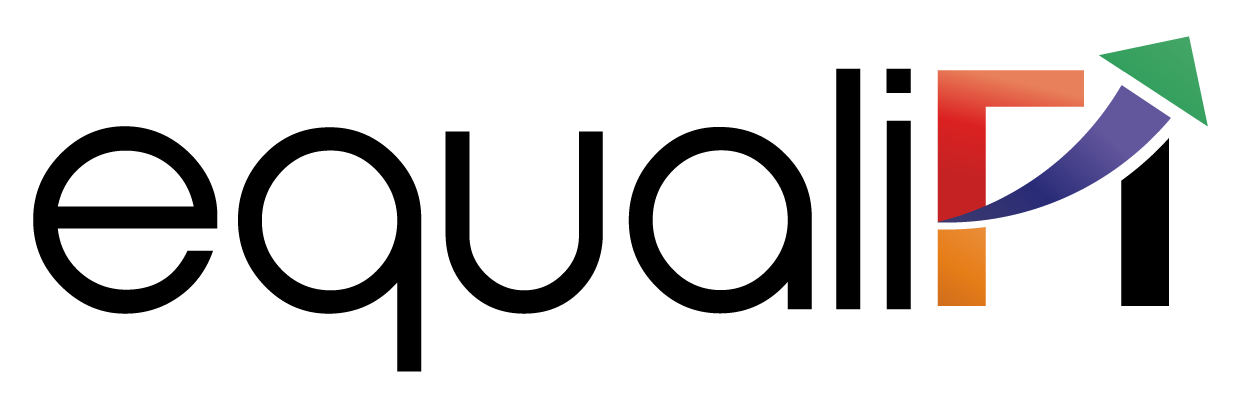 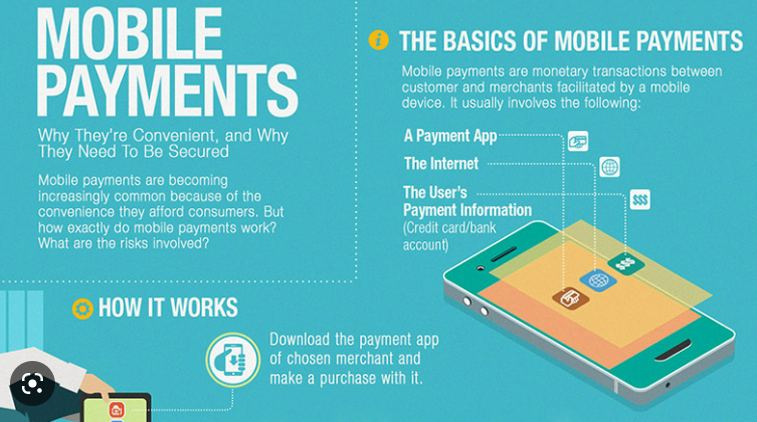 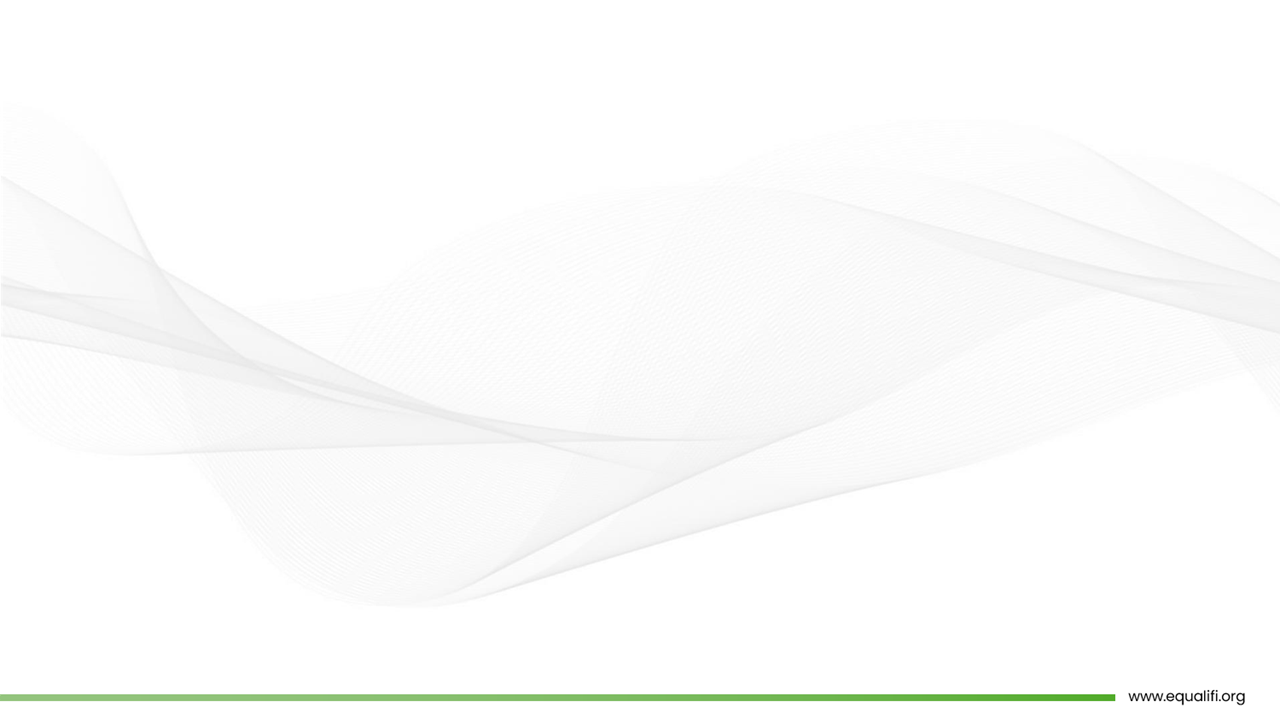 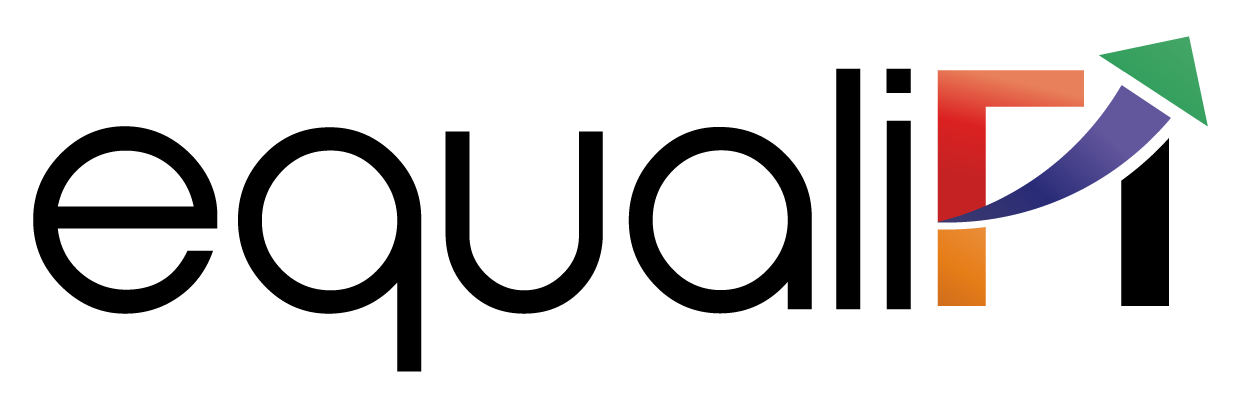 Settlement Process in Mobile Payment
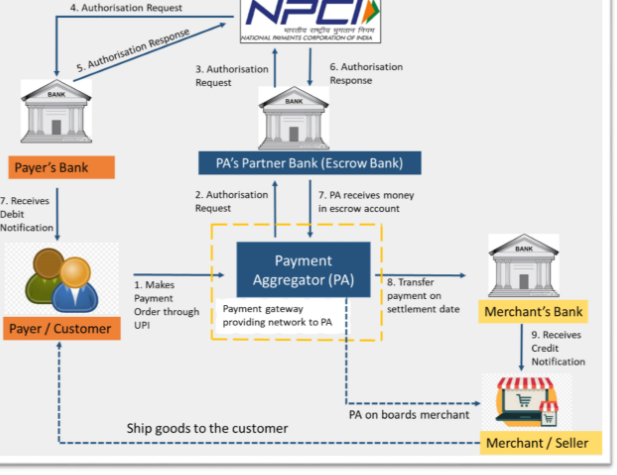 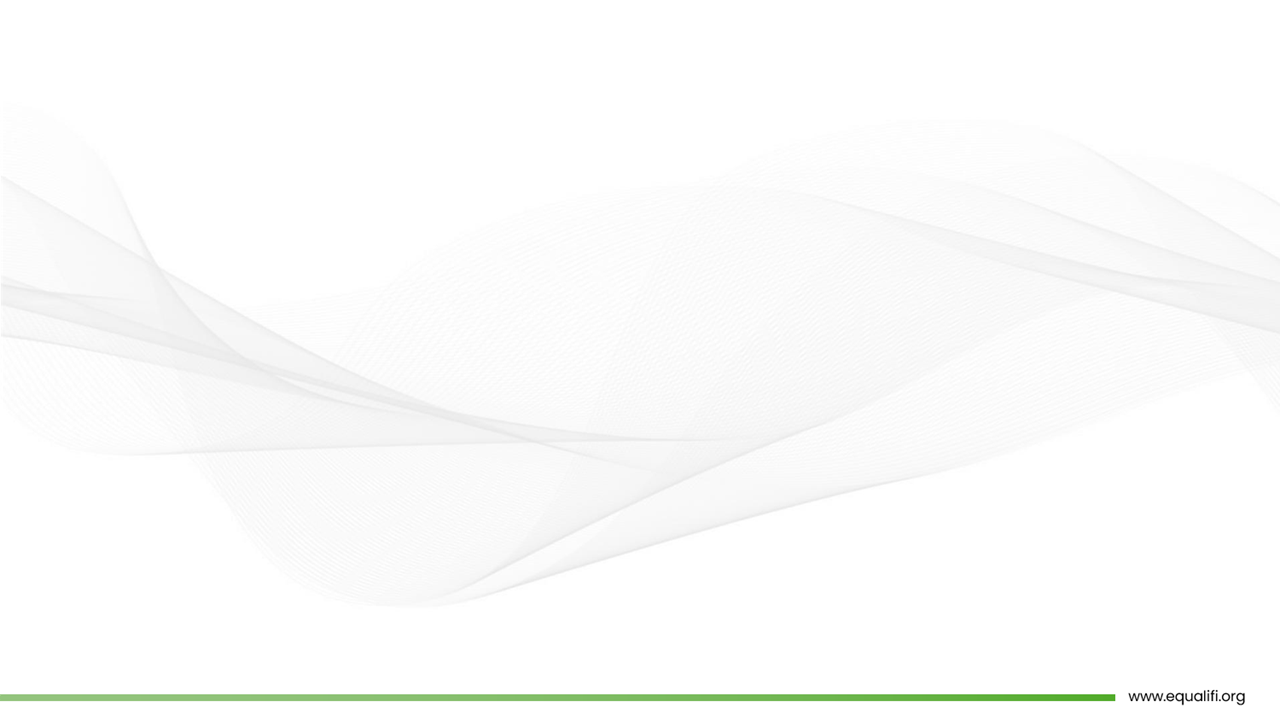 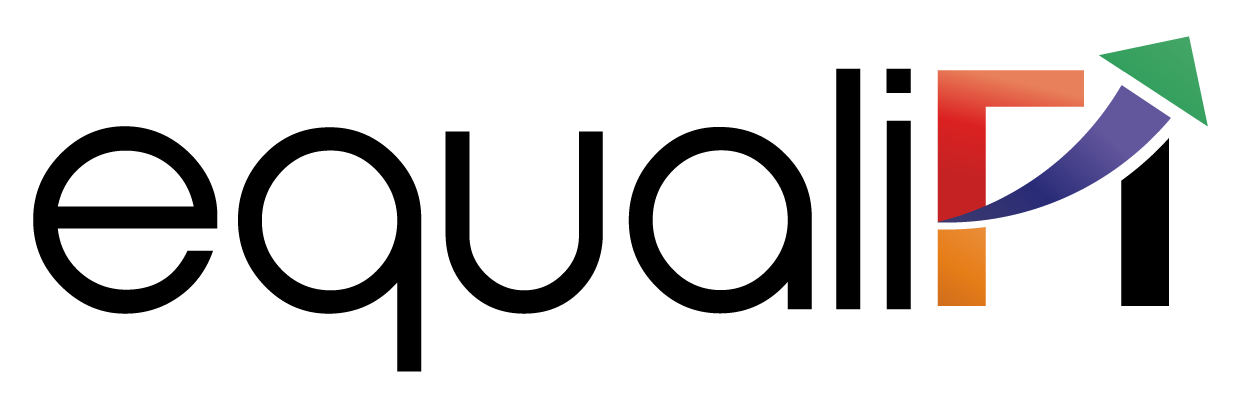 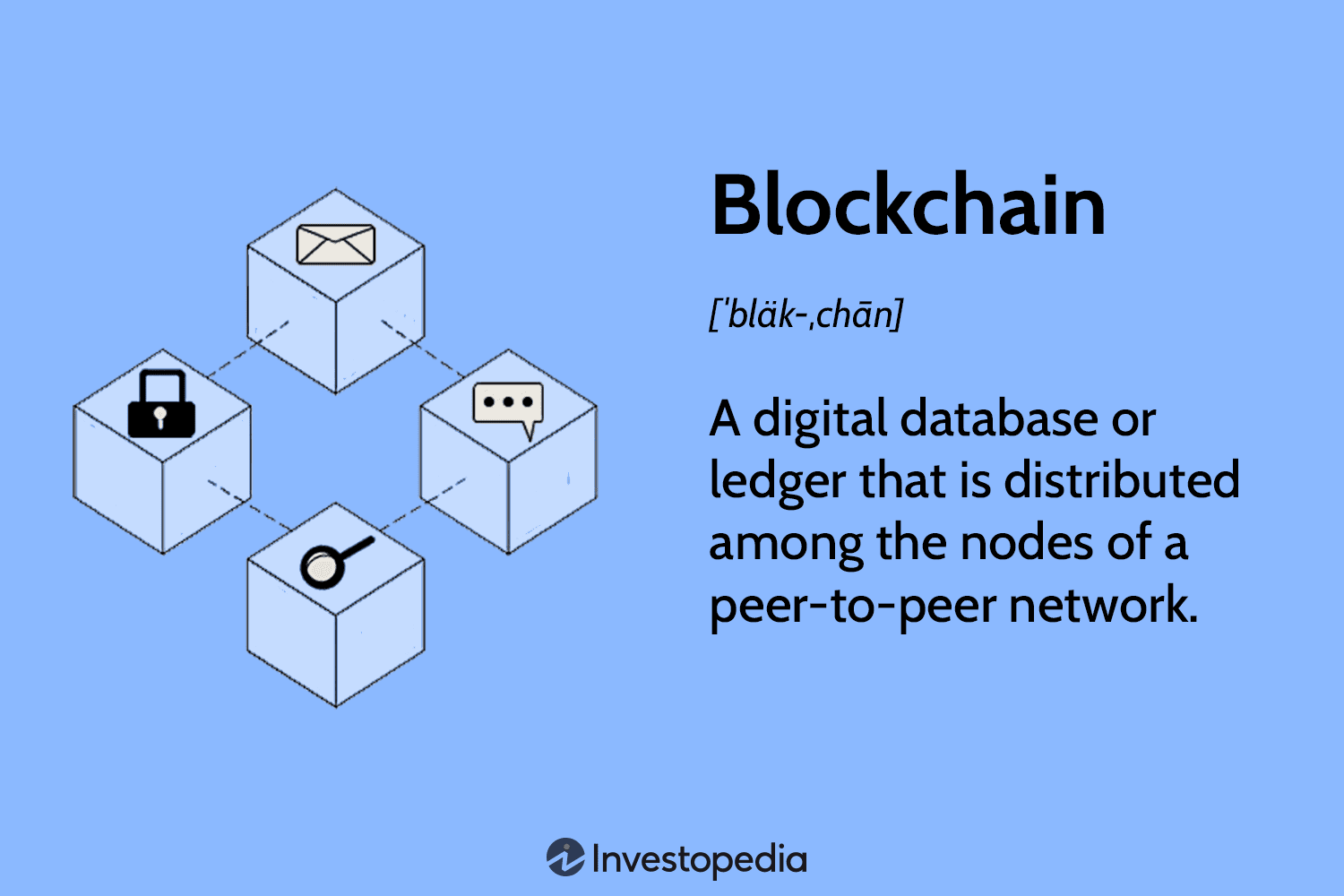 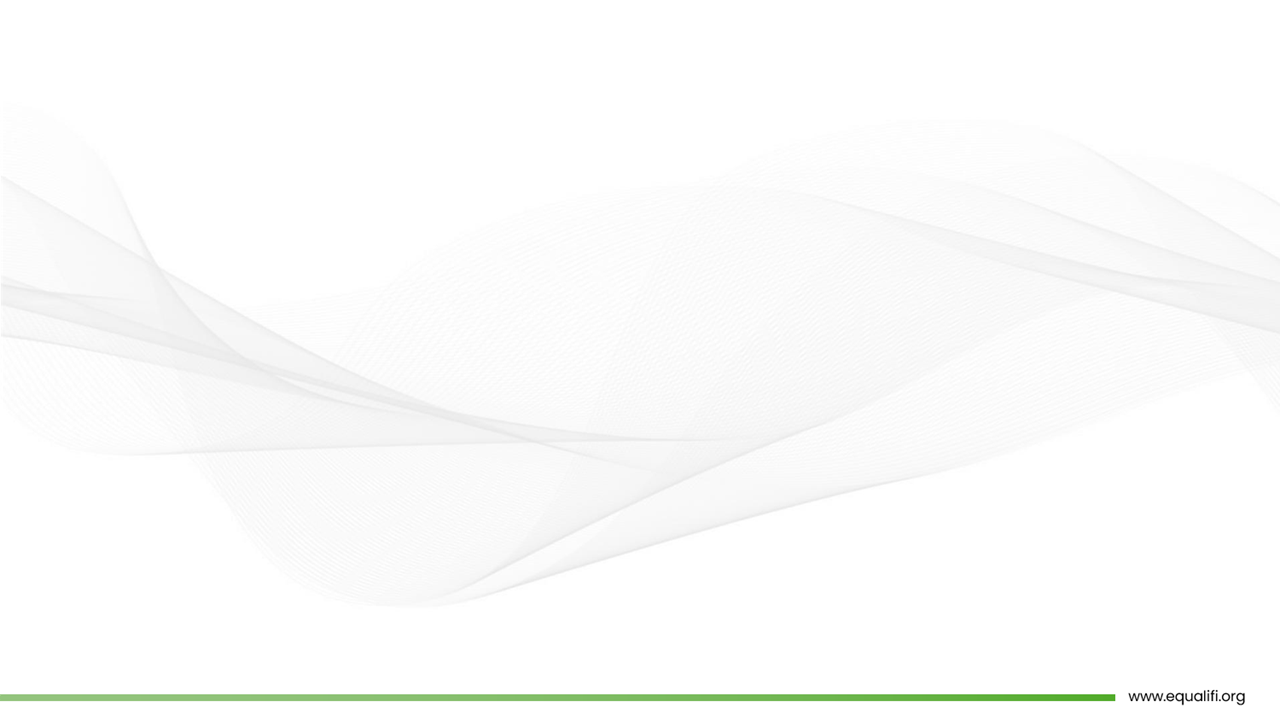 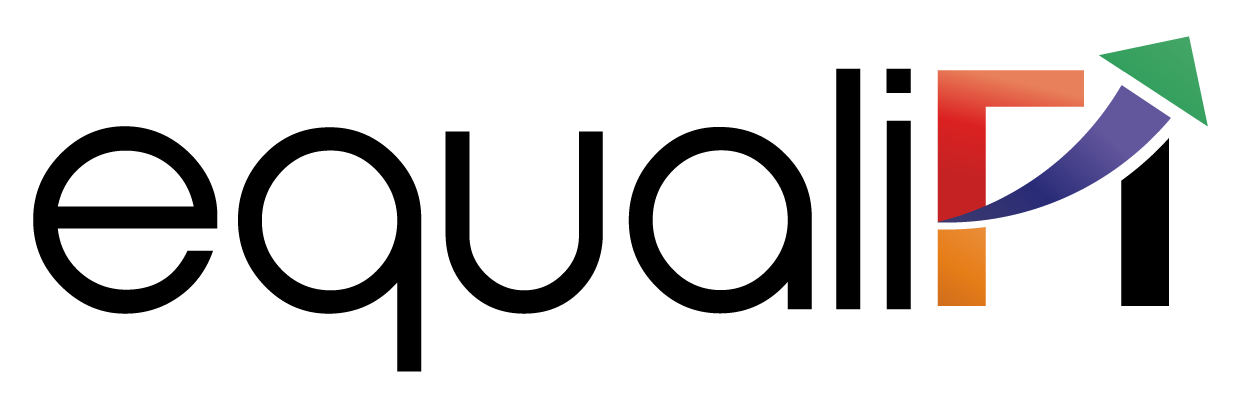 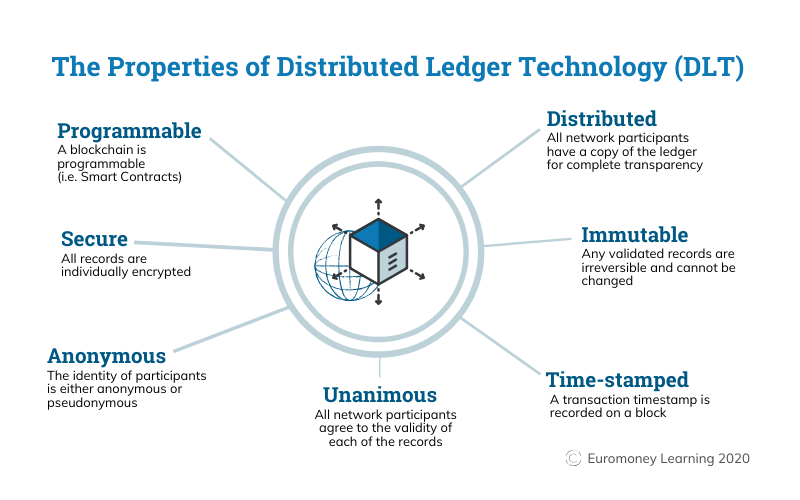 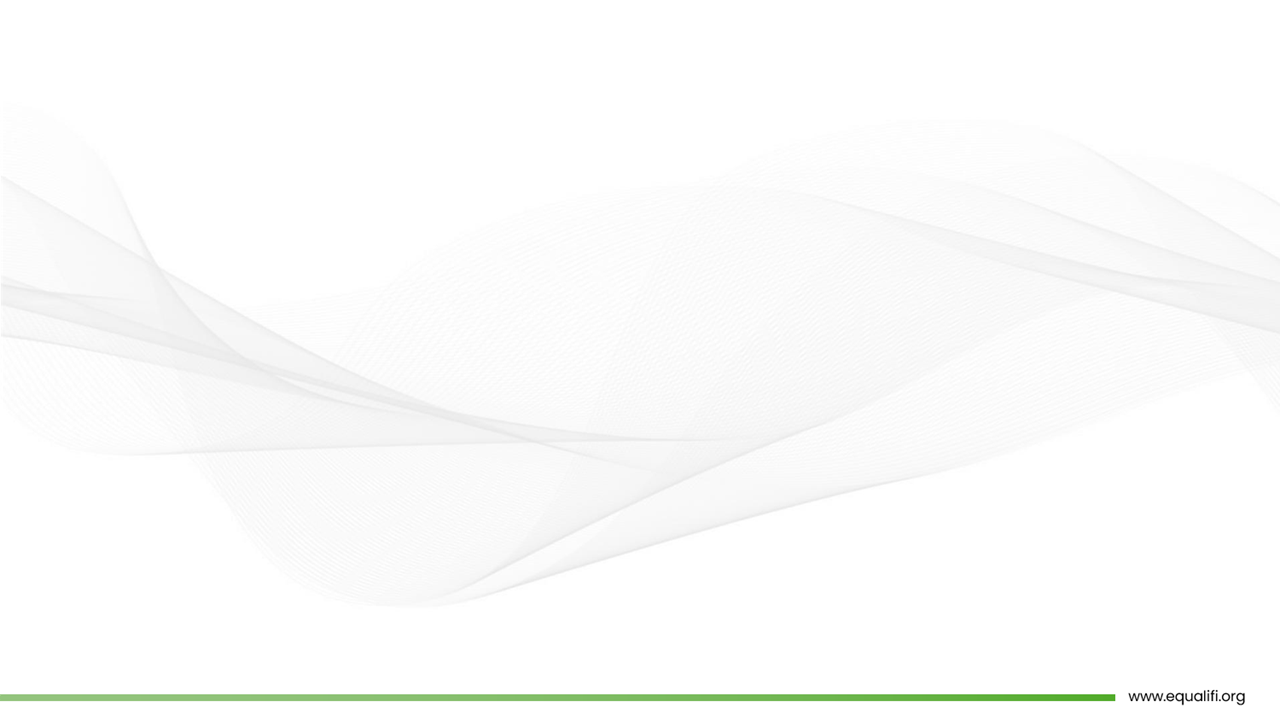 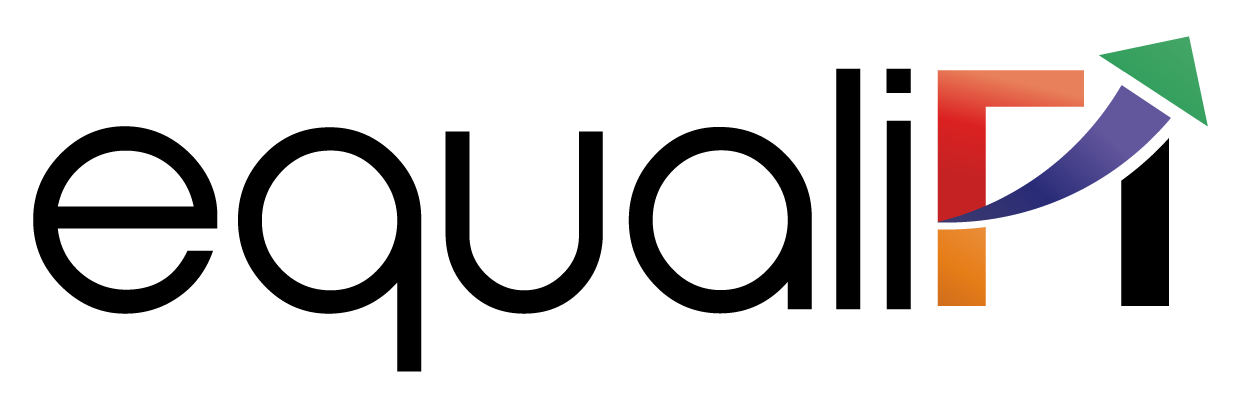 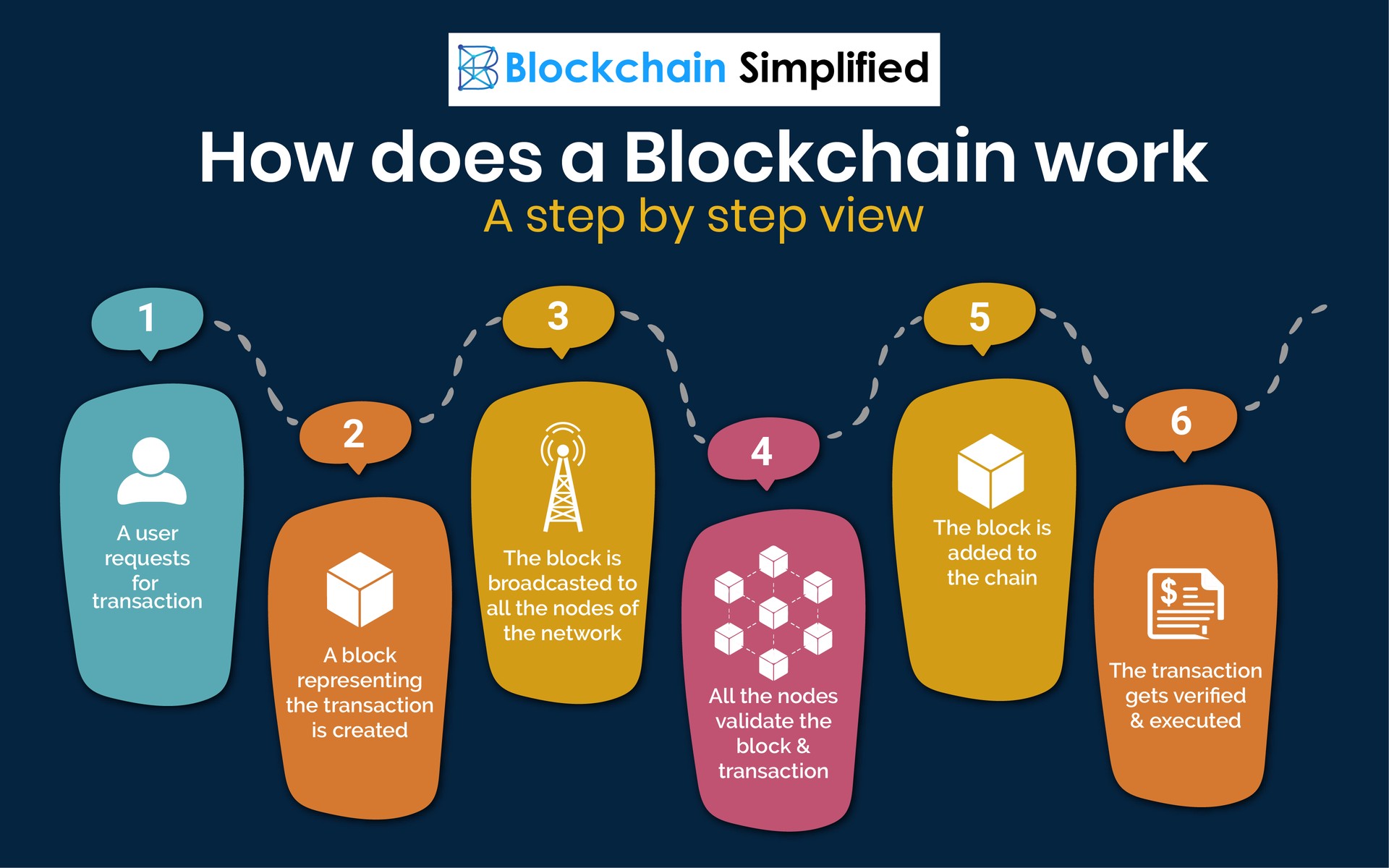 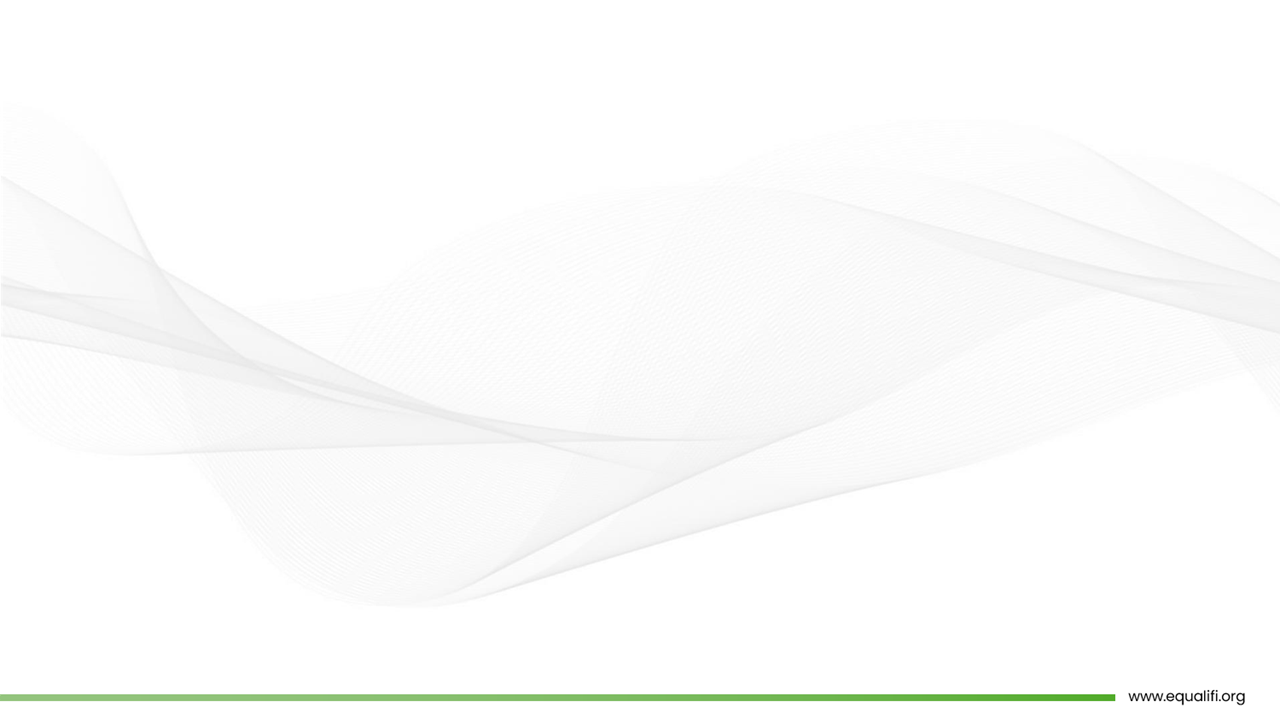 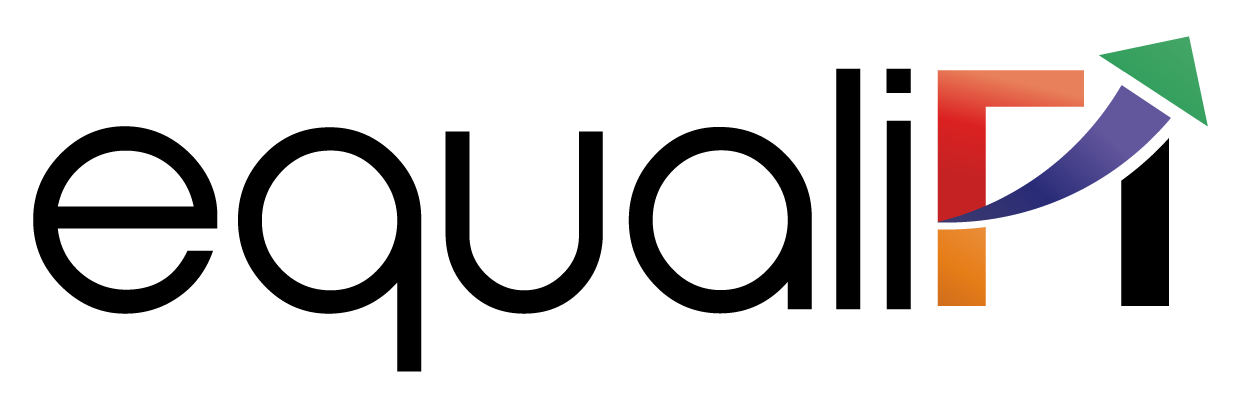 THANK YOU